Oxford May 2019
SYSTEMS THINKING & POSITIVE PEACE
Analysing the factors that sustain peace
“
The Institute for Economics and Peace is an independent, not-for-profit think tank dedicated to building a greater understanding of the key drivers of peace, as well as identifying the economic benefits that increased peacefulness can deliver.
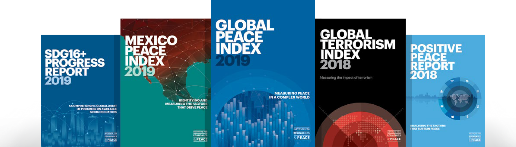 IEP International Offices
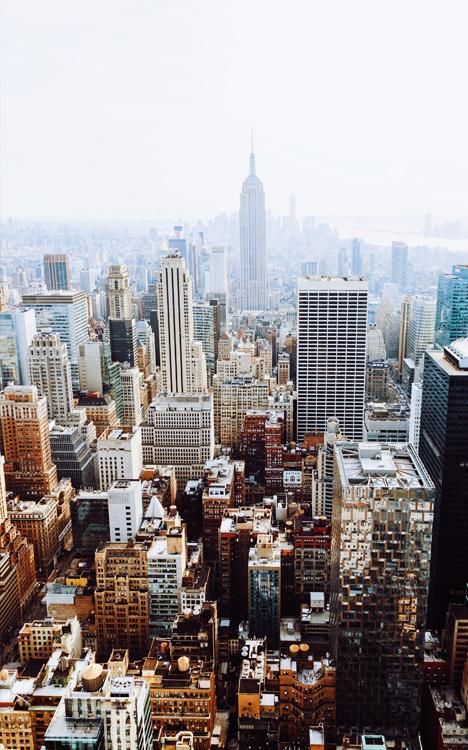 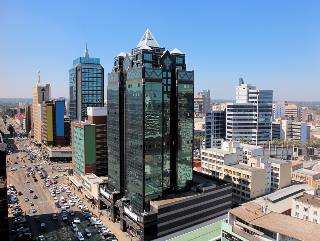 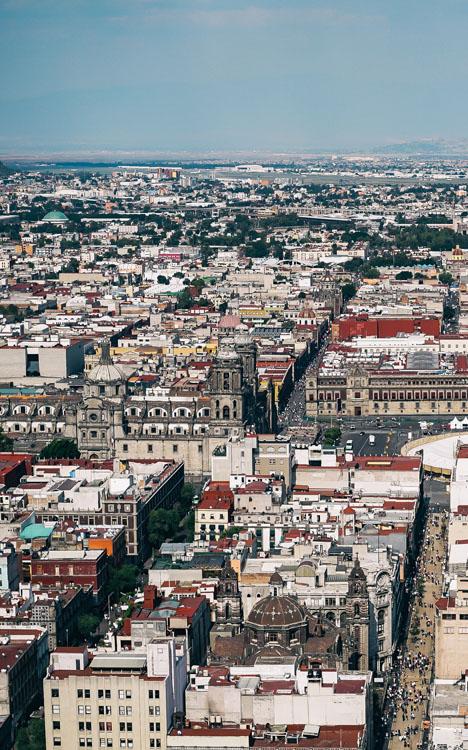 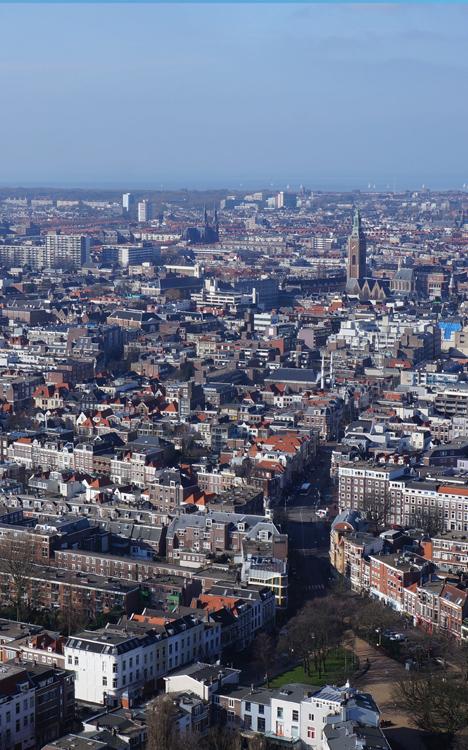 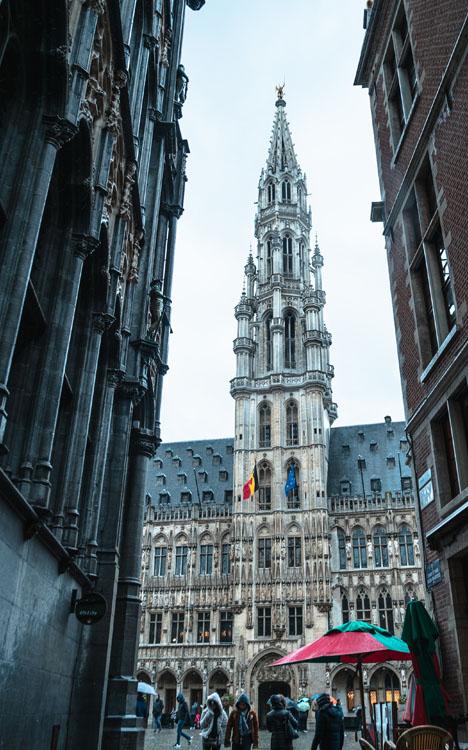 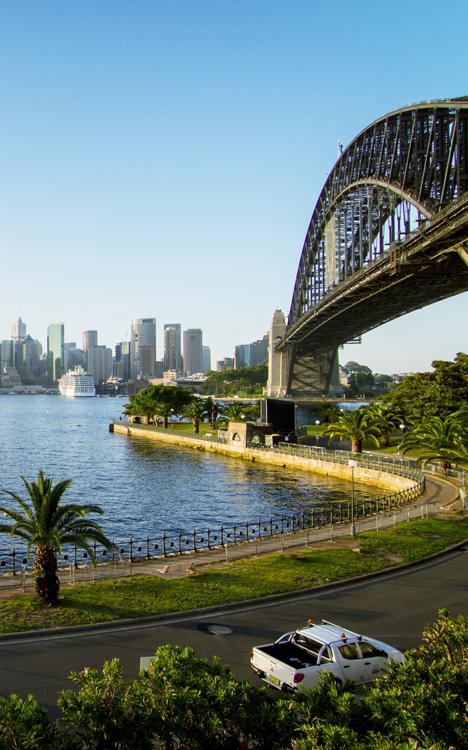 HARARE
SYDNEY
NEW YORK
BRUSSELS
MEXICO CITY
THE HAGUE
Zimbabwe
Mexico
Belgium
Australia
The Netherlands
USA
About the institute
Research used extensively by organisations including the OECD, Commonwealth Secretariat, World Bank and the United Nations.
7BN
825M
140
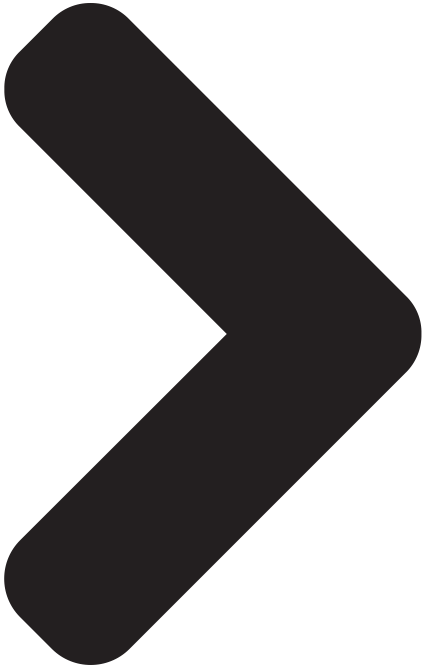 GLOBAL MEDIA REACH
SOCIAL REACH
COUNTRY REACH
Work is included in 1,000s of university courses and trained over 1,100 IEP ambassadors.
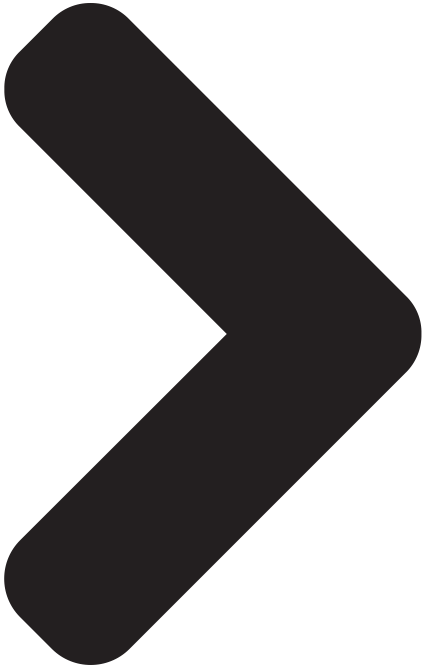 10
3000
1M
Over 100,000 downloads of IEP reports last 12 months.
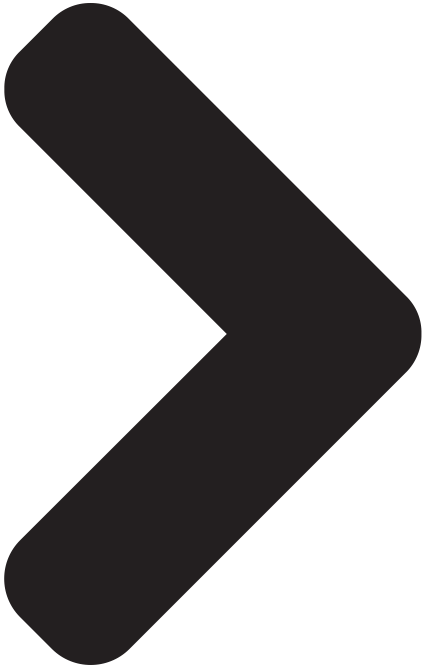 PUBLISHED REPORTS
BOOK REFERENCES
UNIQUE VISITORS
01.
Understanding Systems Thinking
What is a system?
No generally agreed definition
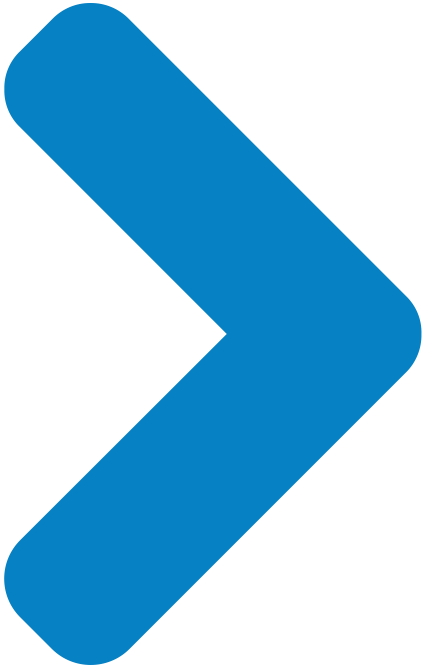 An approach:
Has more internal controls than external controls
Can be defined by its boundaries
Operates with a high degree of complexity
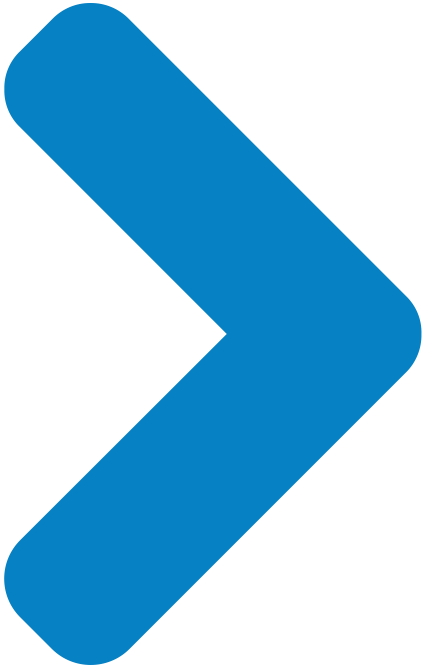 A nation is a system, so is a judicial system
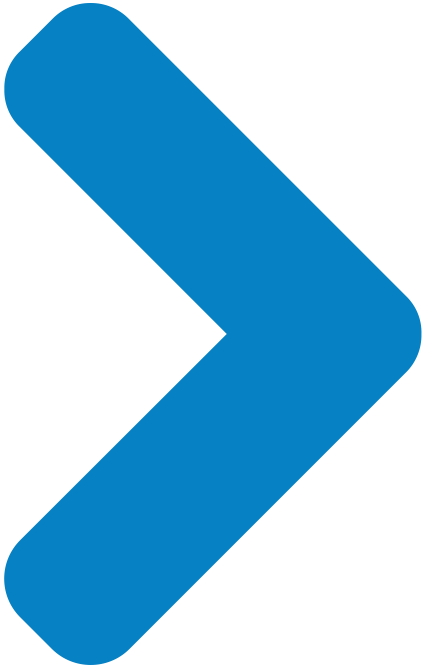 Is a soccer team or loose social network a system?
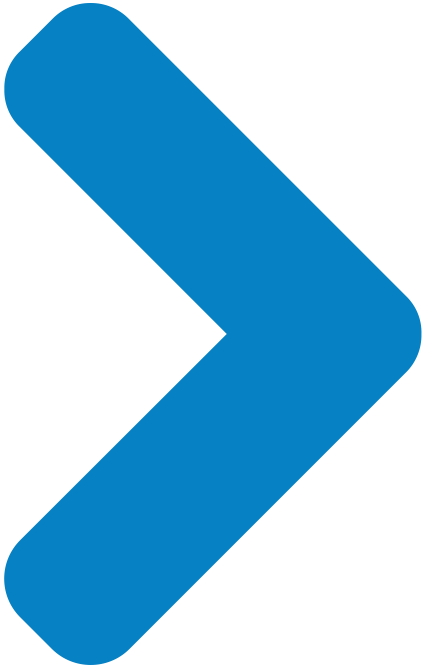 What is systems thinking?
Government and most organisations think in cause and effect
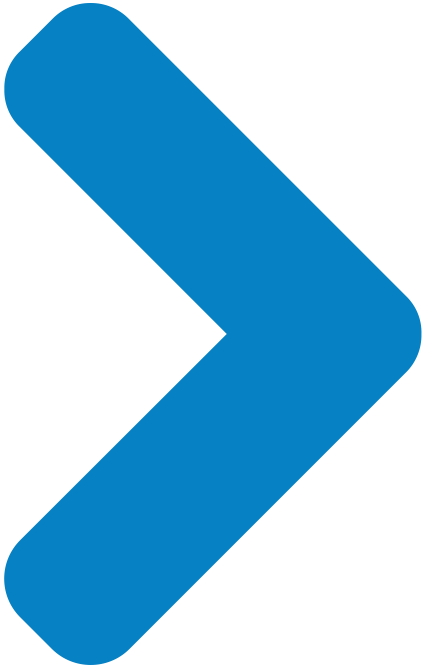 Modern science is based on cause and effect
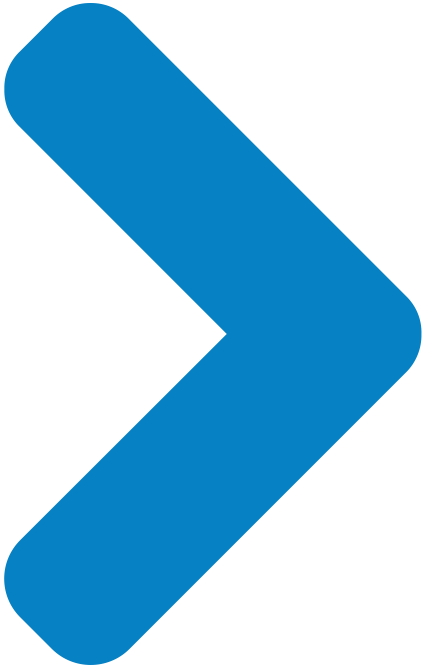 The sum of the parts is more than the whole – therefore cannot be broken down into its parts to fully understand
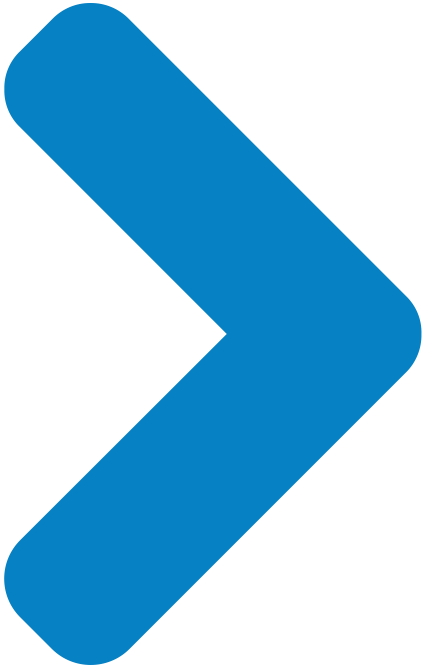 Systems thinking is a radial transformation in understanding how societies operate
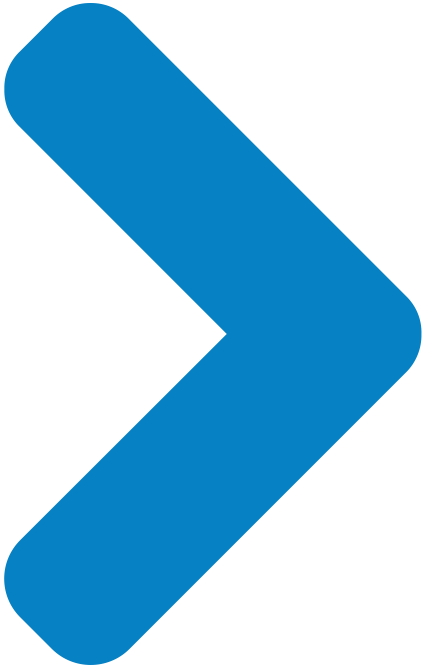 The sum is more than the parts
Changes in Positive Peace and Changes in GDP
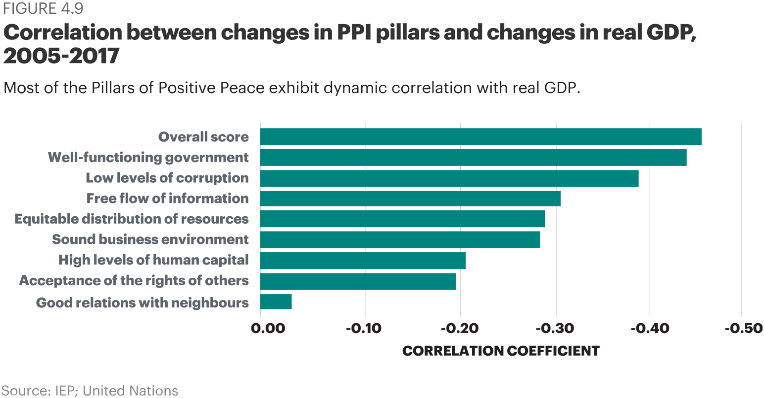 Systems thinking - causal
Scientific Reasoning: Repeatability
In repeatable scientific experiments
same input = same output
Output
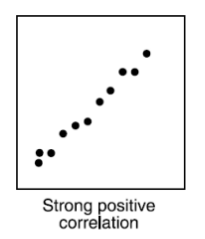 Input
Experiment
Effect is contained in the cause
Effects are not clearly defined
Elements mutually interact making causality difficult to imply
Well Functioning Government
Low Levels of Corruption
Free Flow of Information
Systems lie within systems
The smallest subsystem can interact with the largest super system
Eco systems
International Community
Parliament
Police
Schools
Nations
Atmosphere
Properties of systems
Self-regulating and seeking homeostasis
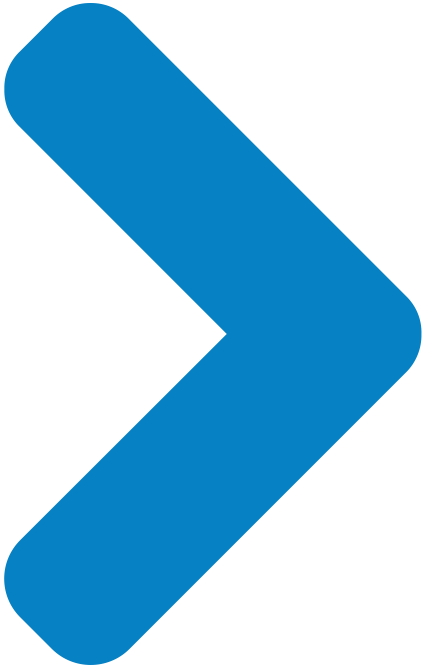 Systems are path dependent
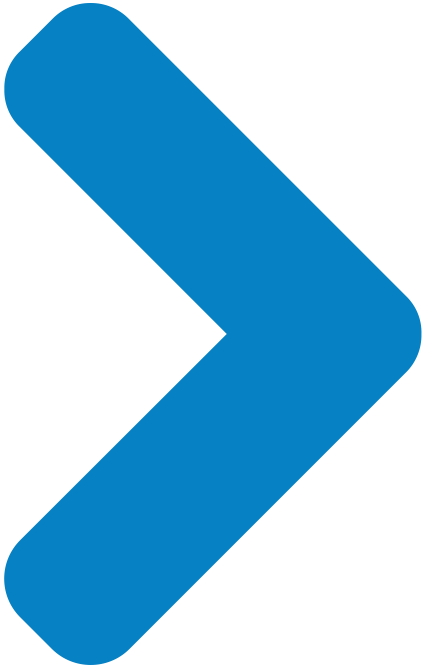 Encoded norms regulate the system to maintain homeostasis
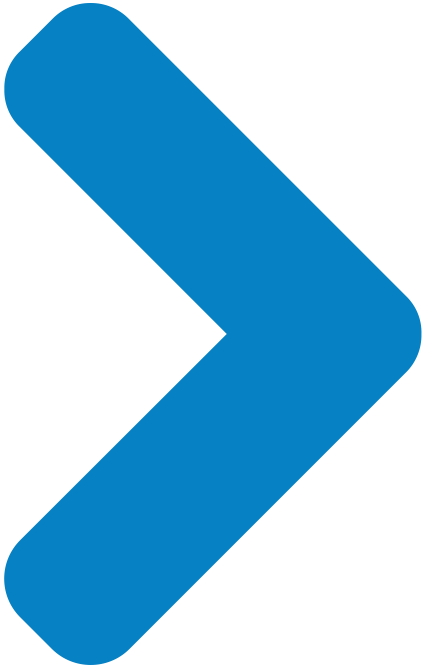 Systems self-modify when there are persistent mismatches with inputs
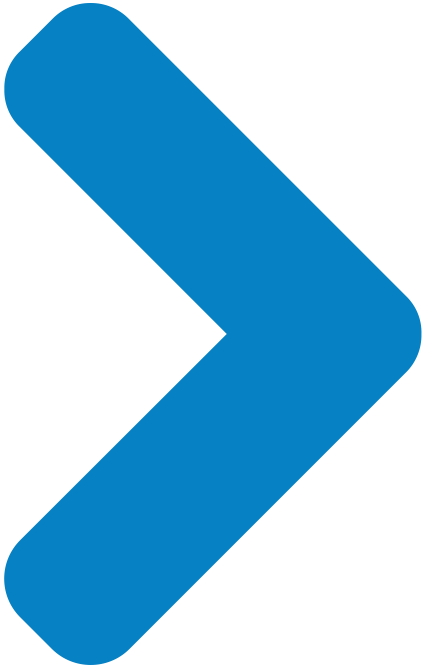 Form virtuous or vicious cycles
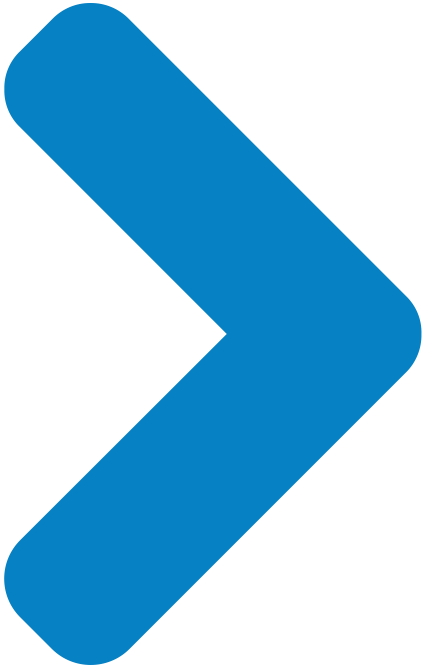 Systems are be understood through mathematics
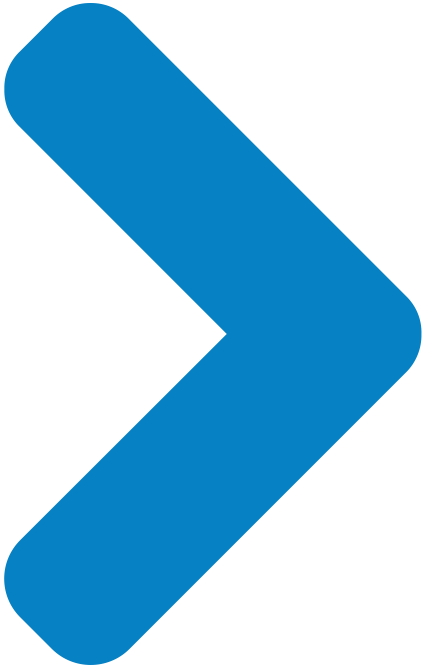 Systems are responsive
Understanding the system response requires understanding the systems and their relationship to the input
System
Encoded Norms
System Response
Input to System
System Interacts with input
Intent
[Speaker Notes: In systems thinking the input comes into the system, interacts with the systems intent and encoded norm, thereby determining an action which may then attempt to alter the input
This is known as a mutual feedback loop. The system is constantly modifying inputs to match its encoded norms]
Systems are path dependent
Best approach to change is to continuously nudge the system in the right direction
Historical path
Virtuous cycle
System
Many small changes from many directions is the optimum way to change the system
Vicious cycle
Homeostasis & self-modification
Persistent mismatch
Process assessment
System modification
Feedback loop
New homeostasis
New 
encoded norm
Encoded norms
15
Tipping points
An input can occur for a lengthy period with little effect
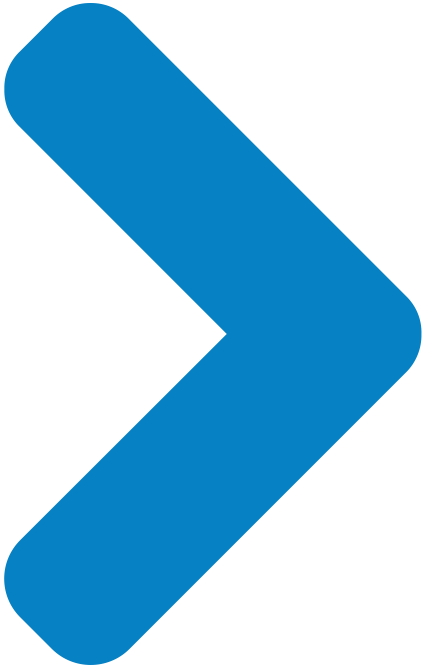 After certain point a small input can cause radical changes
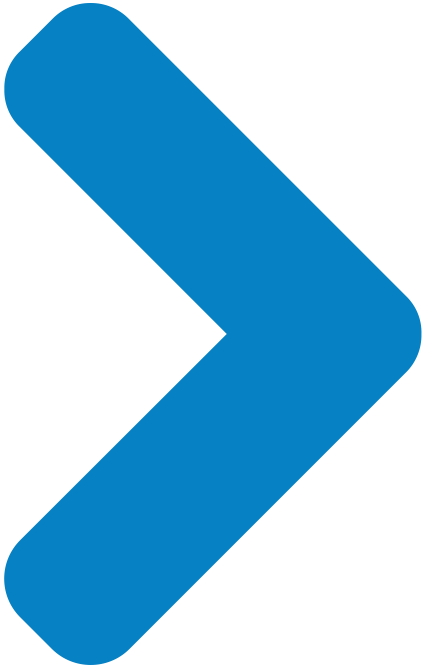 Think of Mercury or Lead in the body
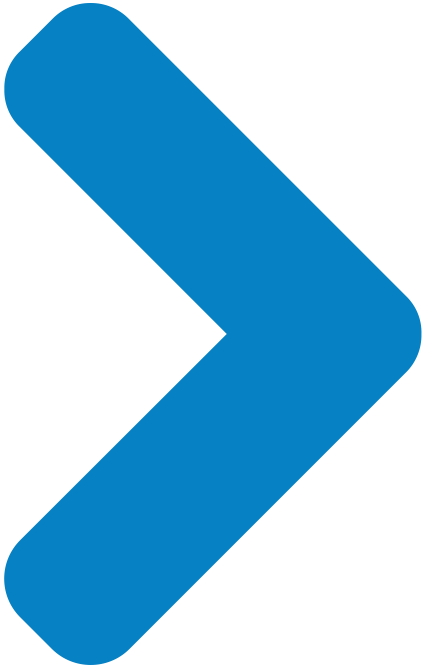 A bird drops a new seed in a forest
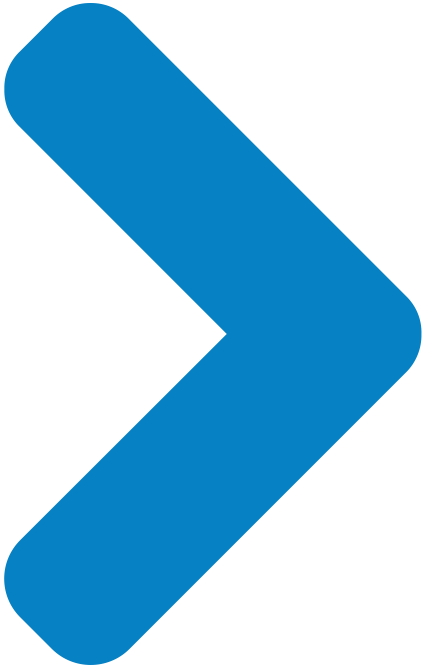 A new invention or idea such as the mobile phone
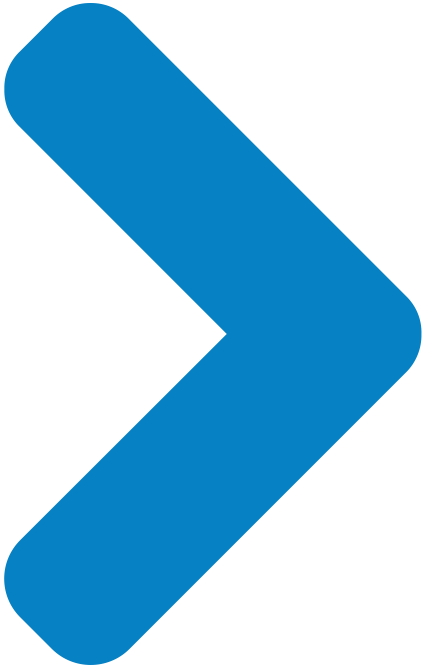 Once changed the system cannot revert back to what it was
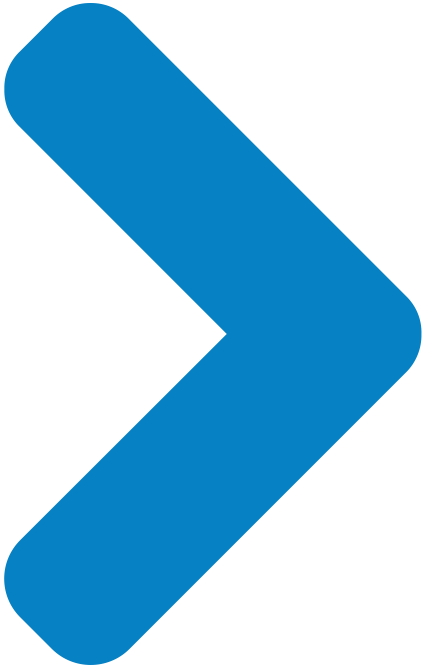 Tipping points
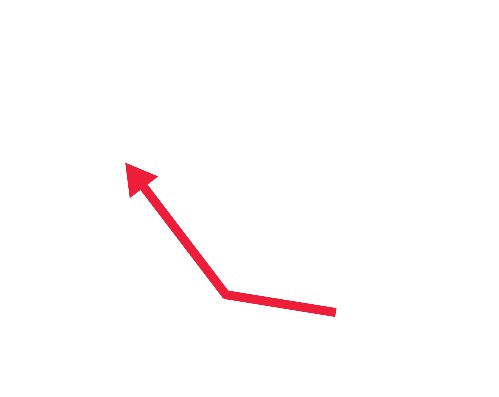 GDP Per Capita
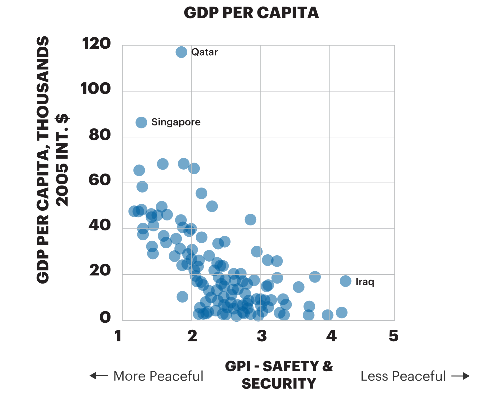 Source: IEP; United Nations
Tipping points
Corruption and Peace
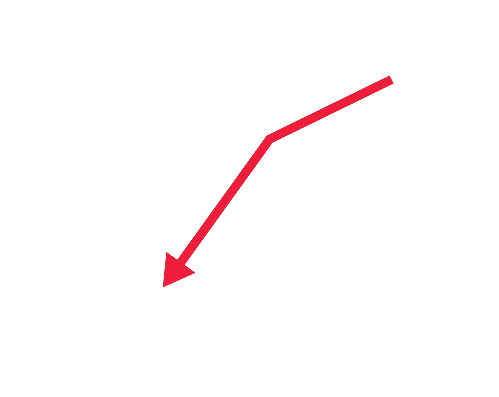 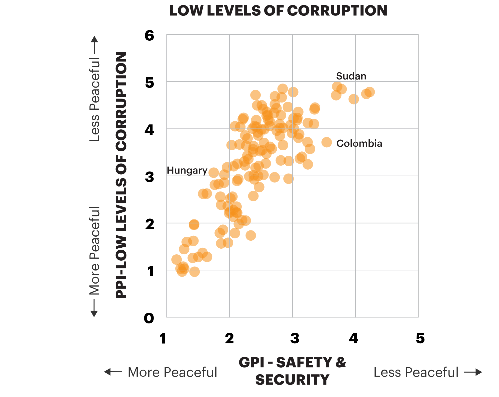 Source: IEP; United Nations
Tipping points
Inflation and Peace
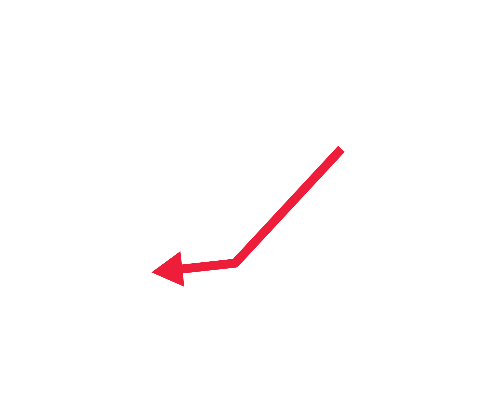 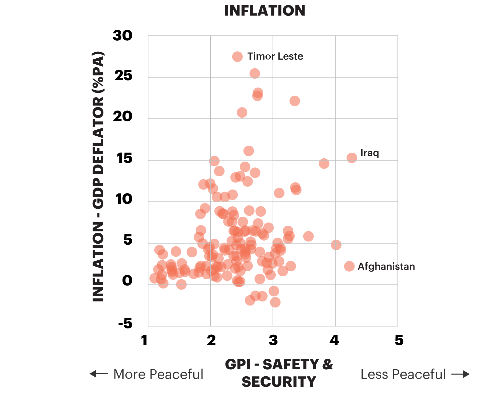 Source: IEP; United Nations
Tipping points
Inequality and Peace
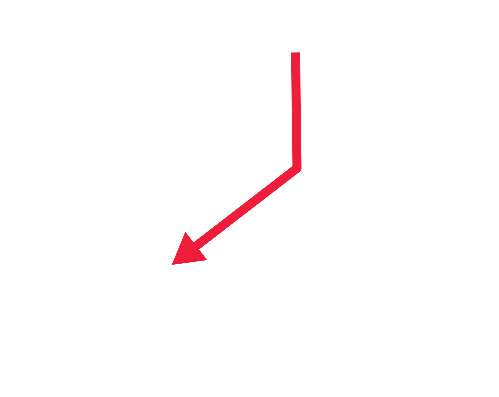 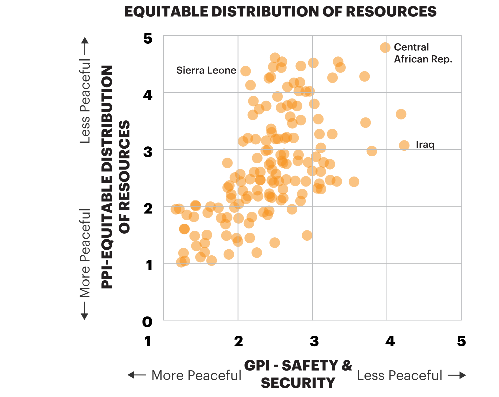 Source: IEP; United Nations
Systems are cyclic and changing
Momentum more important than position
Virtuous cycle
Vicious cycle
21
Adaptation and resilience
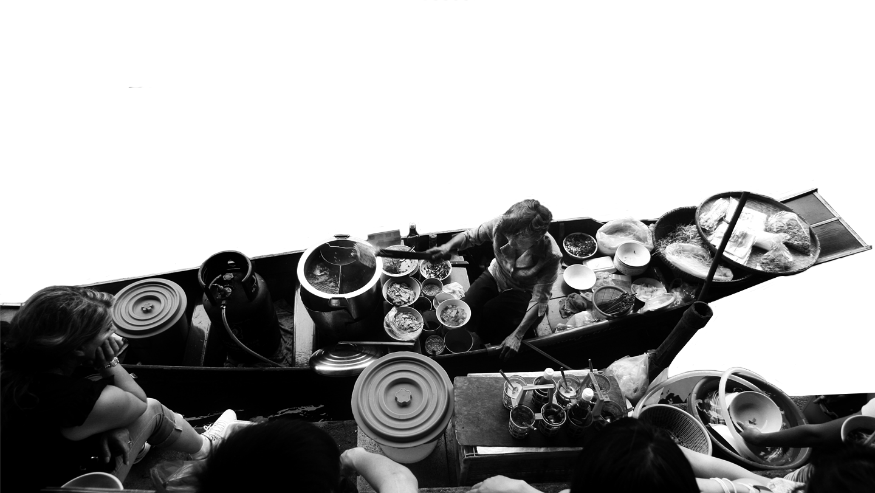 Adaptation – the ability to adapt to a changed environment
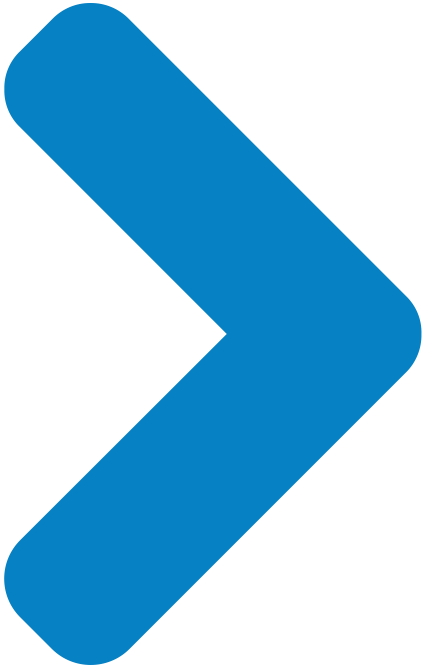 Resilience – ability to absorb shocks to the system and to successfully adapt to a changed environment
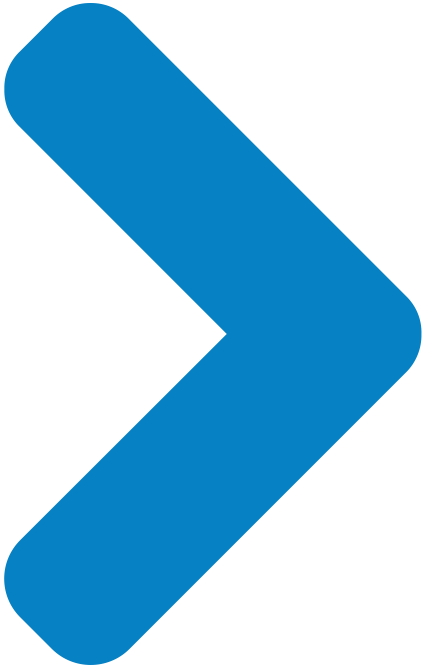 Positive Peace can be used to measure resilience and adaptability
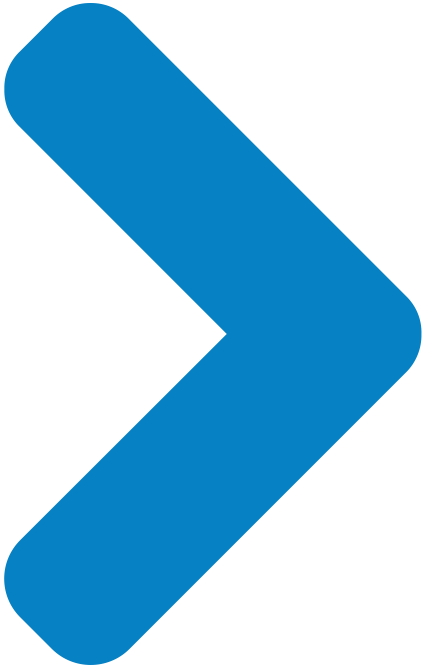 Democracies are highest in Positive Peace and wealth because of their ability to adapt and recover from shocks
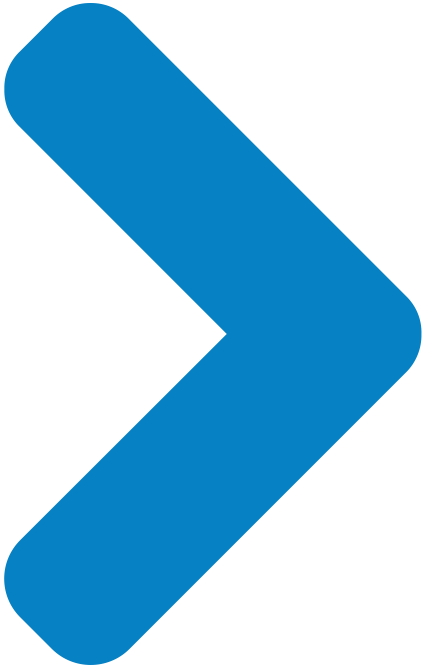 Positive Peace by government type
Full democracies have the strongest average levels of Positive Peace
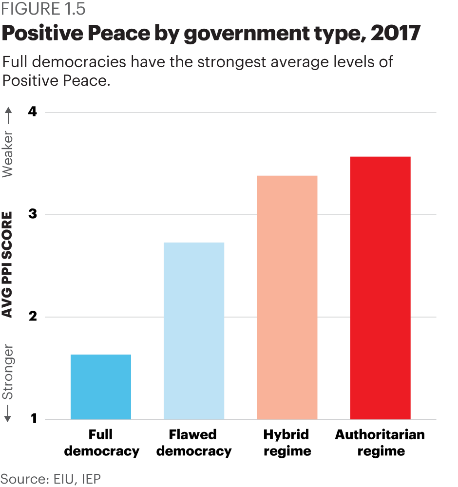 Positive Peace by income group
High income countries have the strongest average levels of Positive Peace
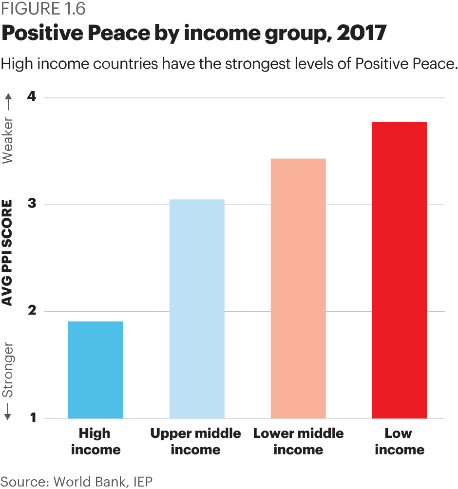 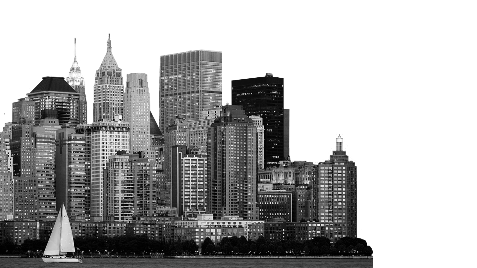 Prevalence and nature of resistance campaigns
Between 1945 and 2006, 91 per cent of violent resistance campaigns have occurred in countries with weaker Positive Peace
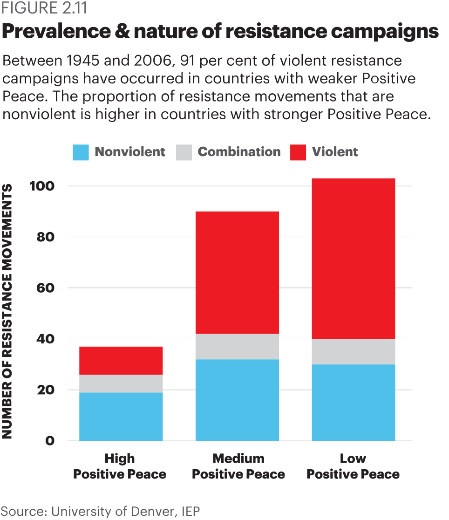 Future adaptability
Major changes facing humanity are global in nature
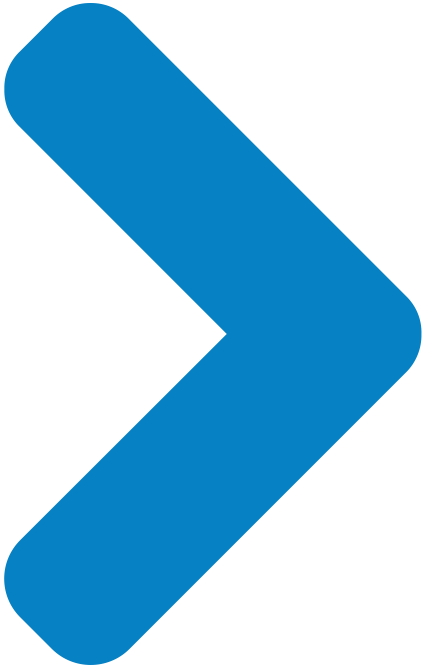 These challenges are systemic in nature
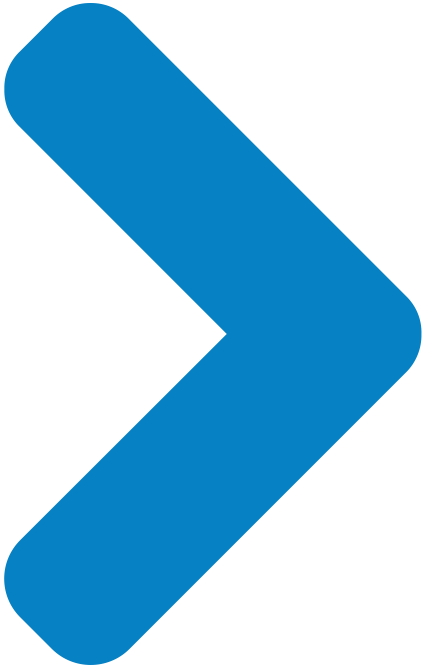 Most of humanity’s thinking is causal and Darwinian
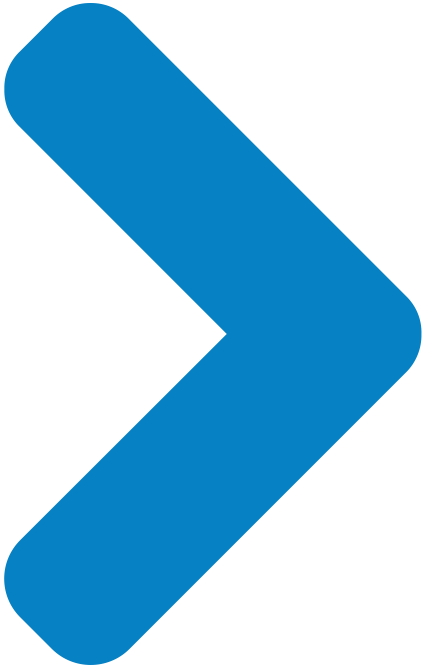 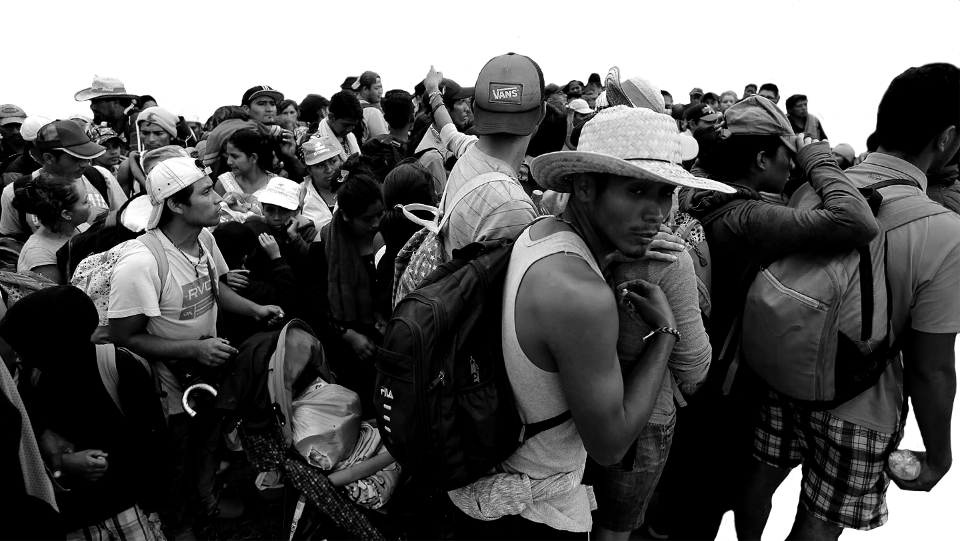 Viewing societies systems more easily aligns with the challenges of our age
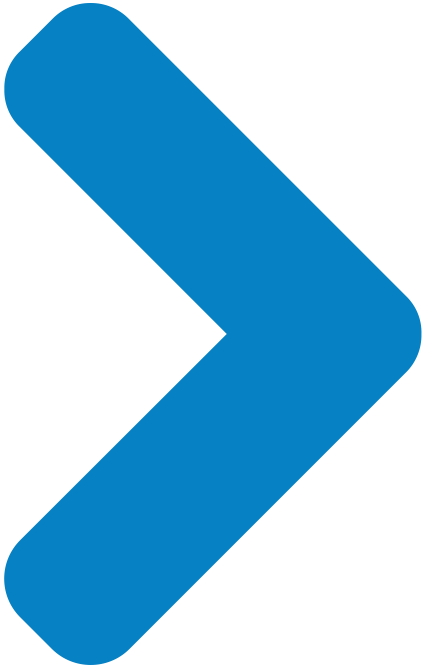 Therefore – systemic changes at all levels should become easier
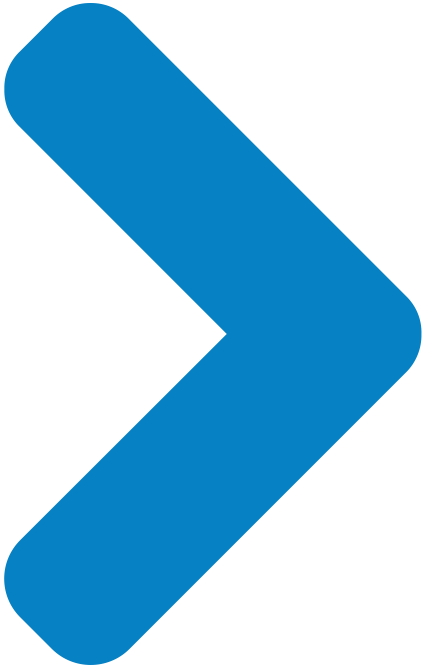 02.
What is Positive Peace
What is Positive Peace?
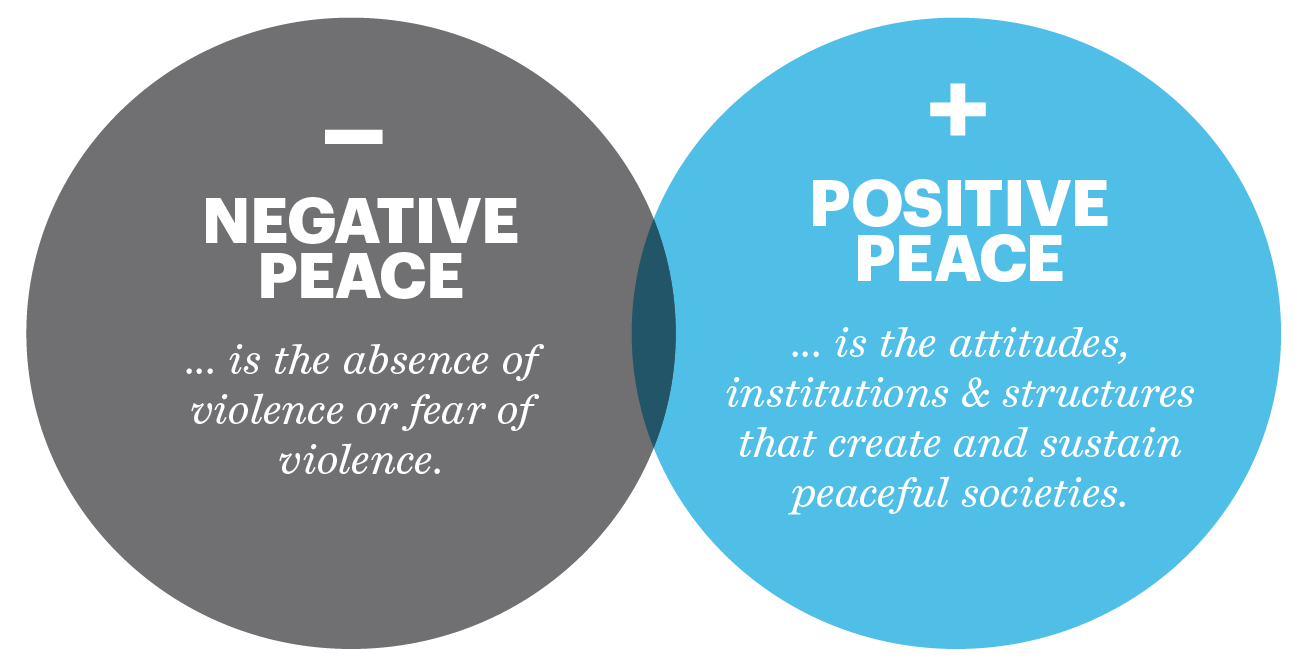 [Speaker Notes: Ask Darren if more intro slides are available/needed]
The Global Peace Index
Ranks
Now in its
11th
According to their relative states of peace
163
year
countries
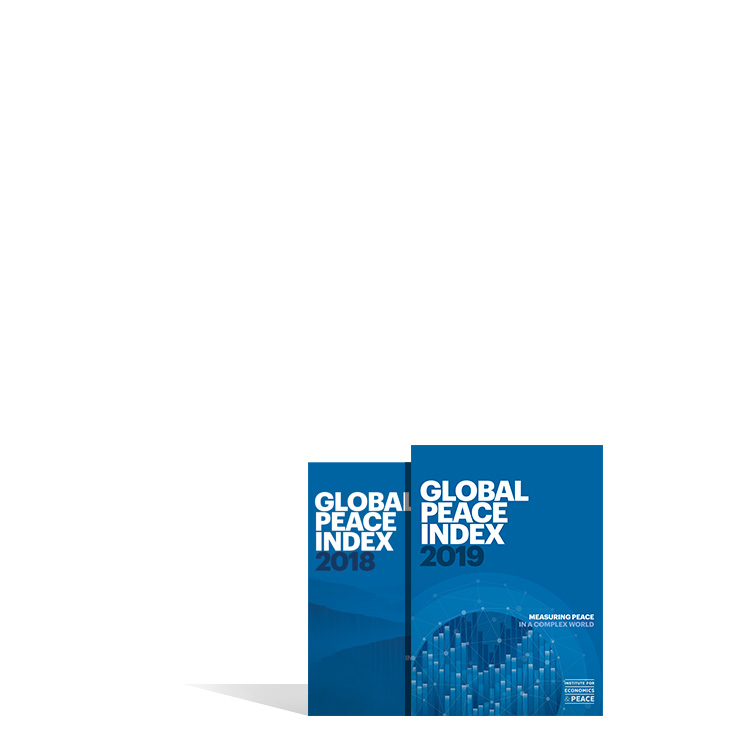 Using
Guided and overseen by a panel of International Experts
Developed by the Institute for Economics and Peace
23
Indicators weighed on a 1-5 scales
Global Peace Index indicators
7
6
10
measures of militarisation
measures of societal safety 
and security
measures of ongoing domestic and international conflict
Including: military expenditure, number of armed service personnel, ease of access to small weapons
Including: number of refugees and IDPs, impact of terrorism, homicide and incarceration rates
Including: intensity of organized internal conflicts, relations with neighbouring countries and number of deaths from conflict
Defining and measuring peace
The perfect state would have no police, jails or crime.
Actual Peace
Measures:
Crime
Suppression
Military
Armed Conflict
Positive Peace
Derived through statistical analysis of datasets, indices and attitudes with the GPI
GPI
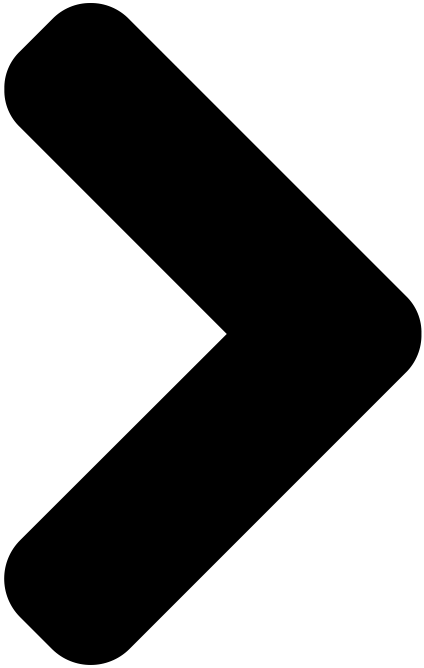 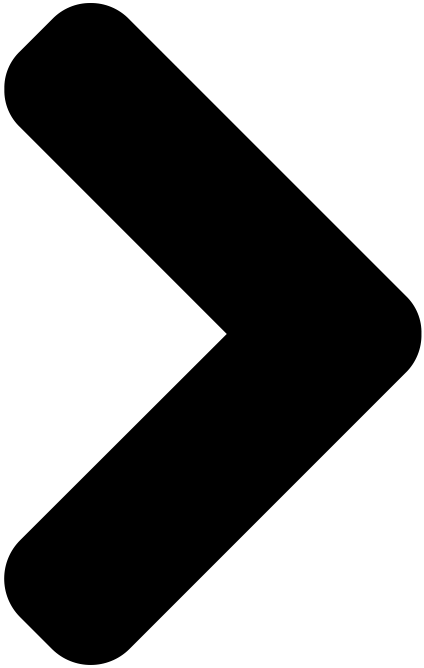 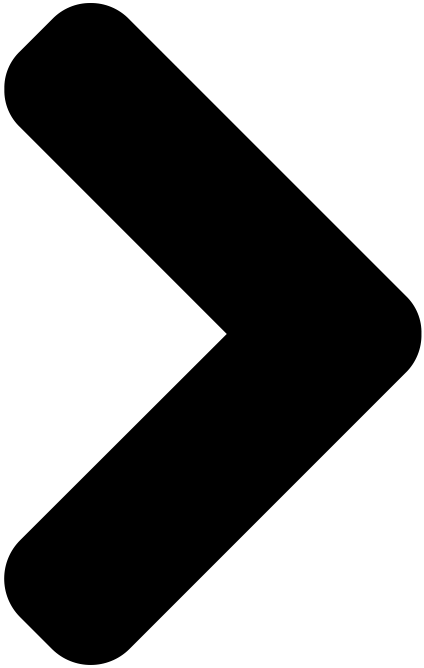 Positive Peace Index
[Speaker Notes: There are two types of peace. Negative and positive. 
Starting point for the GPI is to image a state with no need for jails, crime and therefore no peace. 
The definition in the Global Peace Index is ‘absence of violence’ and ‘absence of fear of violence’ 
But negative peace doesn’t tell you anything about what is necessary for a peaceful society 
Positive peace index is derived through statistical analysis of over 9,000 datasets, indexes and attitudinal surveys 
This is first empiric attempt to derive positive peace, this enables one to imagine how a world can become more peaceful.]
Positive Peace
Positive Peace creates the optimum environment for human potential to flourish.
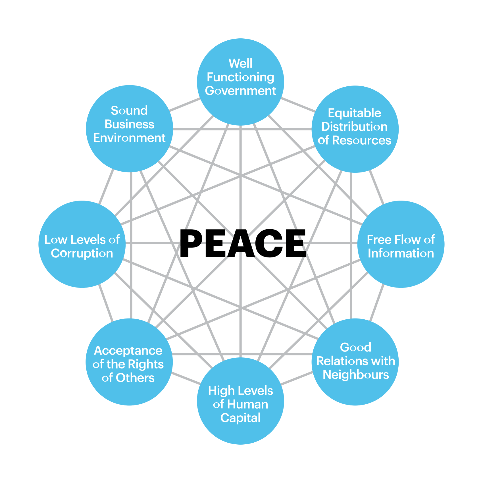 High levels of Positive Peace are associated with:
Higher per capita income
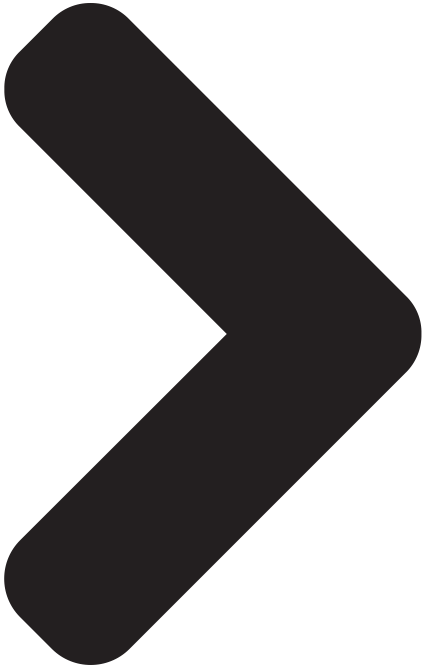 Resilience
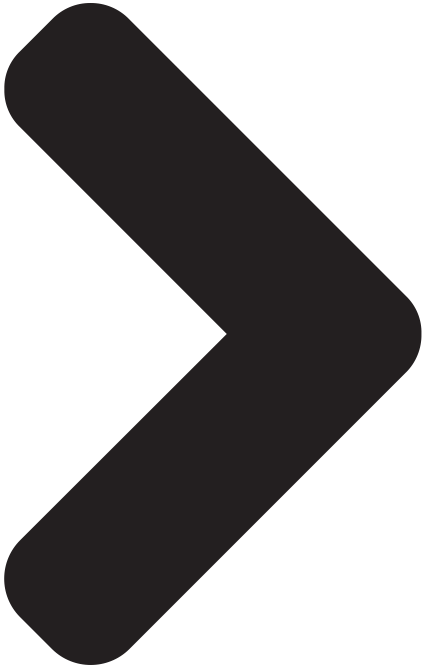 Better environmental outcomes
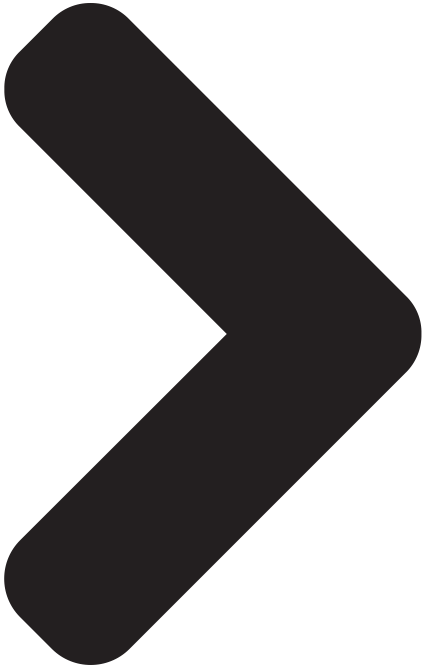 Higher measure of wellbeing
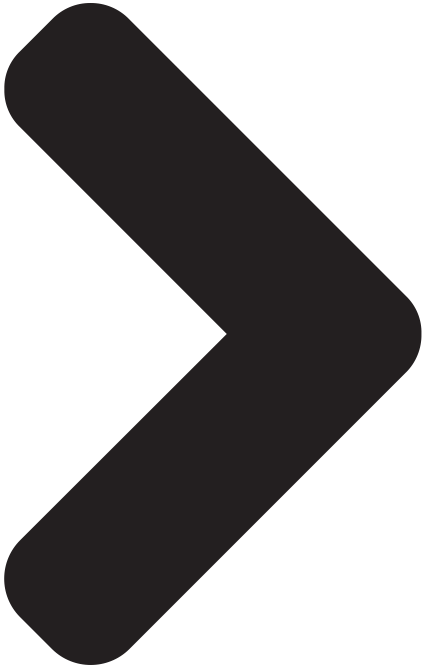 Better performance on MDGs
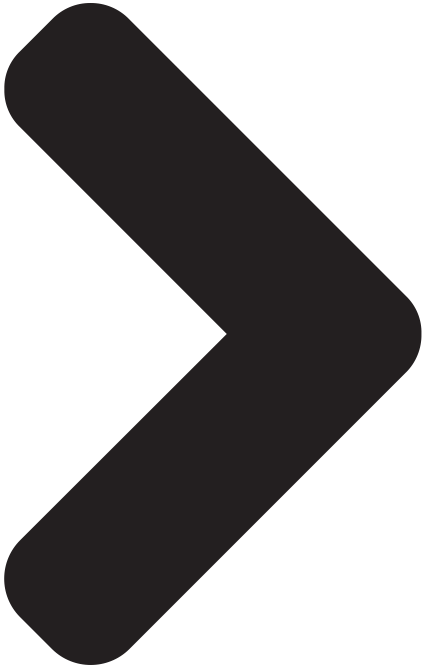 Changes in the pillars of peace, 2009-2018
Seven of the eight Pillars have improved since 2009. Low Levels of Corruption, however deteriorated 1.9 per cent over the period.
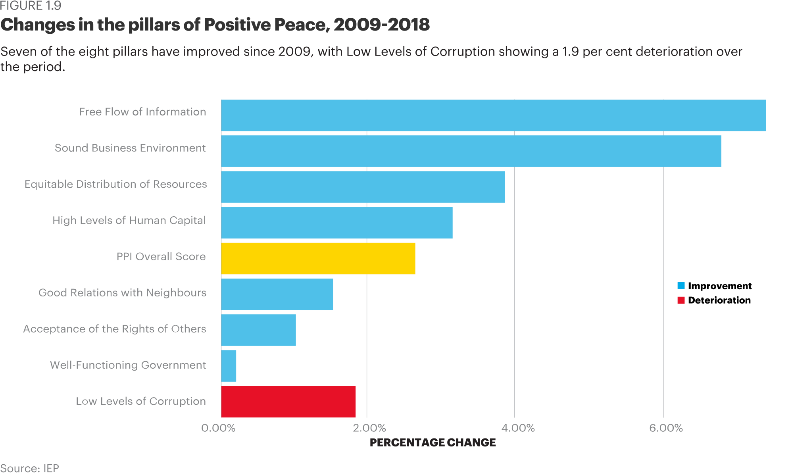 Countries that improve in Positive Peace outperform the global average
Growth in real GDP of a portfolio of countries that improve in Positive Peace exceeds an equally weighted global average by one percentage point per year.
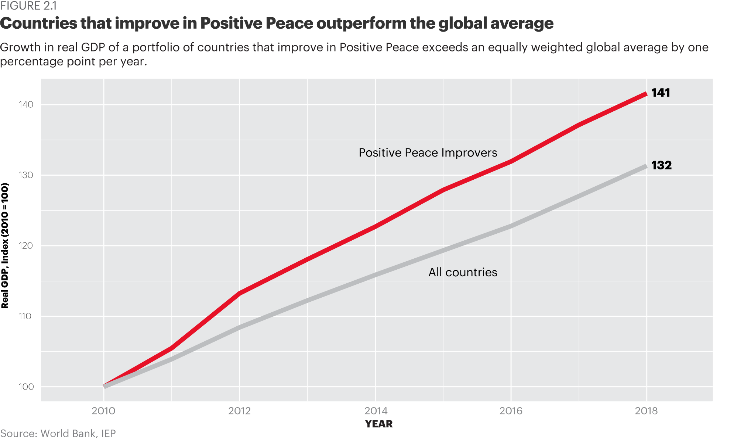 Social and wellbeing and Positive Peace, 2018
There is a close correlation between the SPI Foundations of Wellbeing scores and PPI scores.
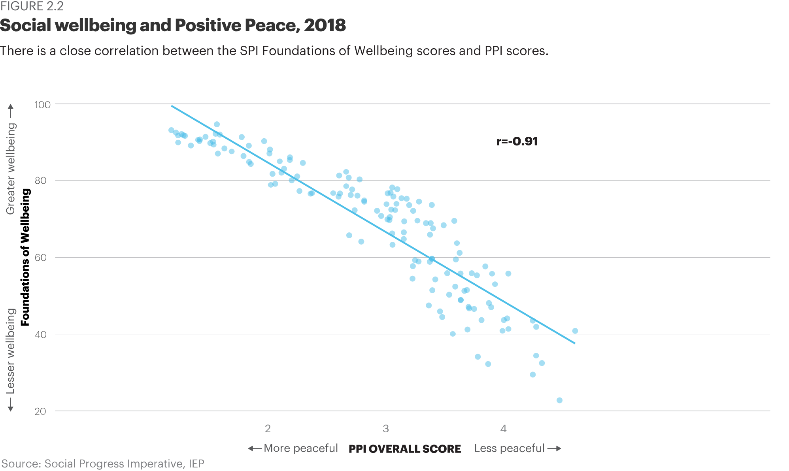 03.
Positive Peace
Platform for Change
The Positive Peace Index
Ranks
Now in its
8th
163
year
countries
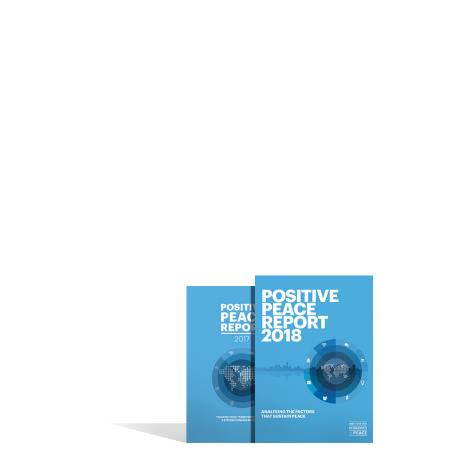 Using
Developed by the Institute for Economics and Peace
Uses over 5,000 datasets, indexes and surveys
24
Empirically derived
Indicators weighed on a 1-5 scales
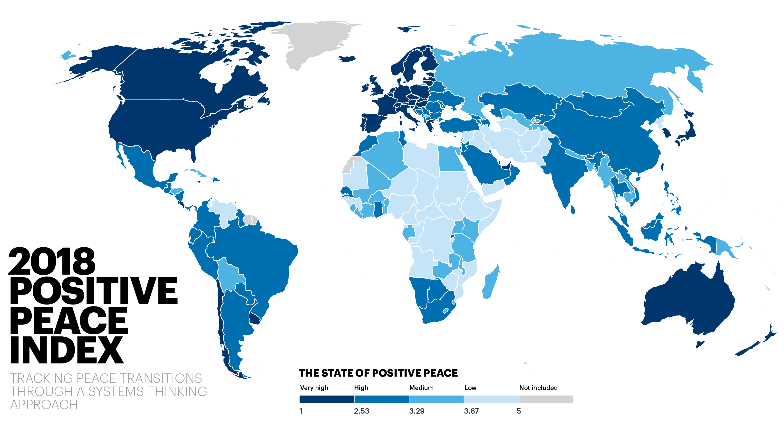 [Speaker Notes: Needs map]
Key findings – 12 years
Positive Peace improved 






per cent globally over the last 12 years
111
2.4
countries became more peaceful, 52 deteriorated
Improvements were driven by changes in:
Sound Business Environment
Free Flow of Information
Deteriorations in Low Levels of Corruption partly offset improvements
Key findings 12 years - continued
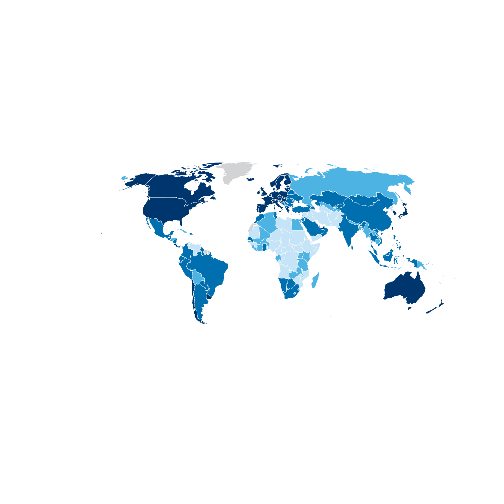 Syria and Yemen had the largest deteriorations
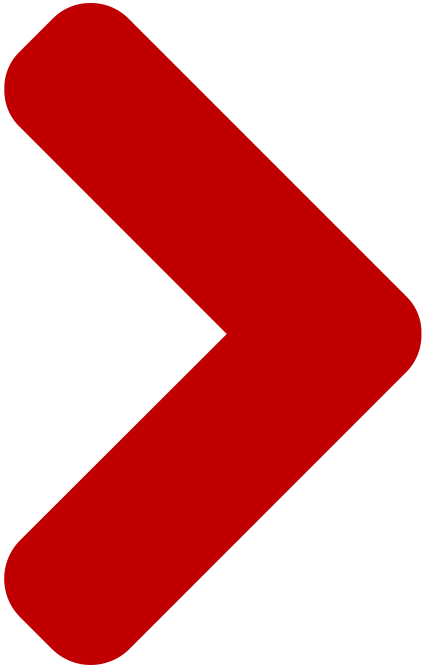 North America had the largest regional deterioration
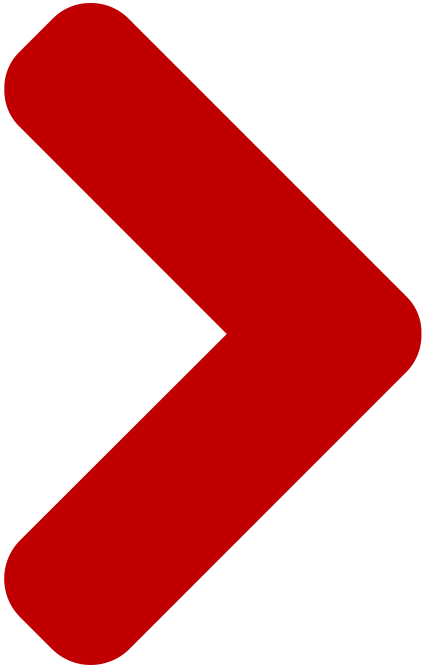 Cote d’Ivoire and Georgia had the largest improvements
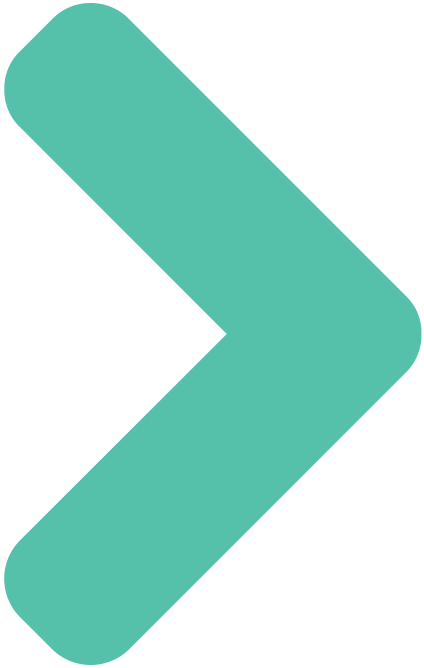 Russia and Eurasia had the largest regional improvement
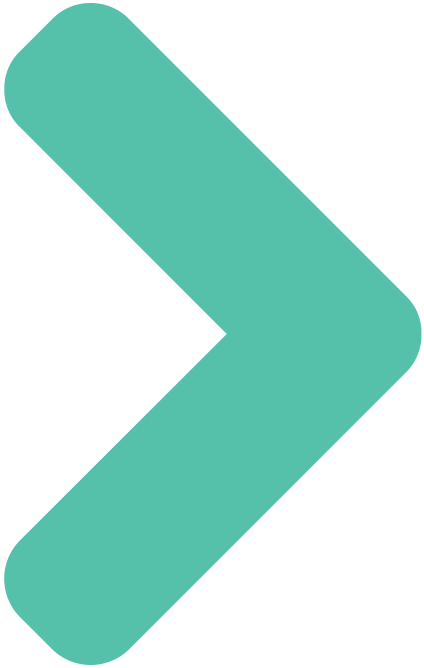 Europe remains the most peaceful region, but deteriorated on three Pillars
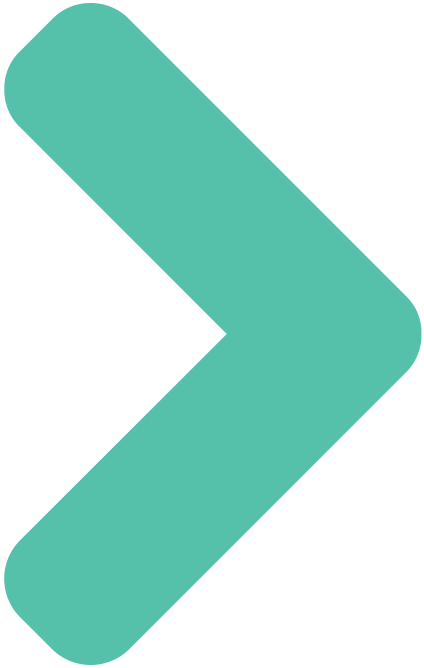 Positive Peace Index – Top ten
1
SWEDEN
Rank change:
IRELAND
Rank change: 1
6
2
FINLAND
Rank change: 1
3
7
DENMARK
Rank change: 2
8
NEW ZEALAND
Rank change:
NORWAY
Rank change: 1
9
4
SWITZERLAND
Rank change: 2
GERMANY
Rank change:
5
NETHERLANDS
Rank change: 2
9
ICELAND
Rank change:
[Speaker Notes: Germany and Iceland are tied for 9th in rankings; Australia, Canada and UK are tied for 11th]
Positive Peace Index – Bottom ten
NORTH KOREA
Rank change: 1
163
SOMALIA
Rank change:
158
161
162
CENTRAL AFRICAN REPUBLIC
Rank change:
157
EQUATORIAL GUINEA
Rank change: 5
156
CHAD
Rank change: 1
YEMEN
Rank change:
160
ERITHREA
Rank change:
SYRIA
Rank change: 4
155
152
SOUTH SUDAN
Rank change: 3
159
SUDAN
Rank change:
[Speaker Notes: Sudan, Iraq, and Democratic Republic of the Congo are tied for 152nd]
Trends in Positive Peace, 2005-2017
Positive Peace score improved steadily between 2005 and 2013, but progress has been uneven in the last four years.
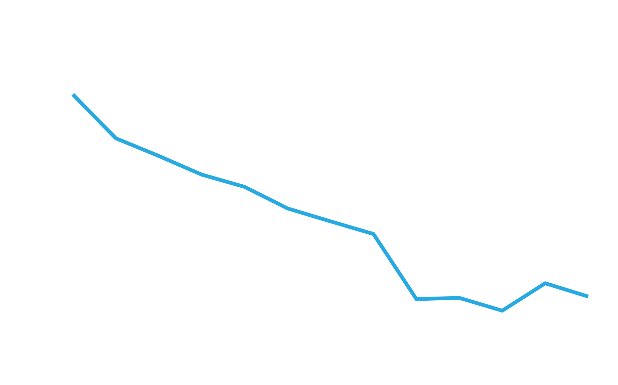 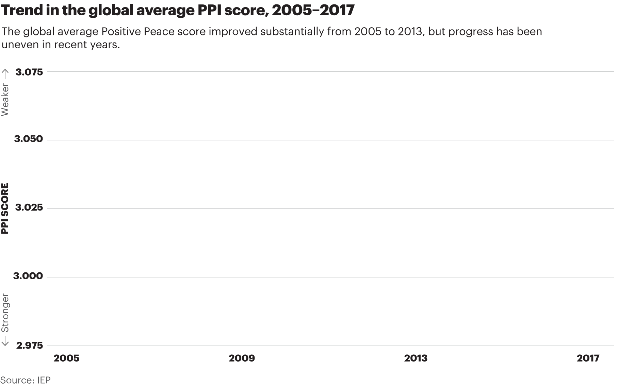 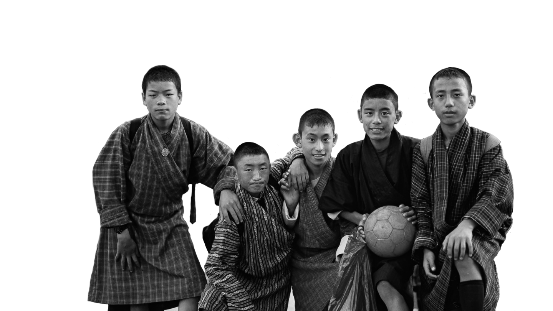 Percentage change in Positive Peace, 2005 - 2017
Seven of the eight pillars have improved since 2005
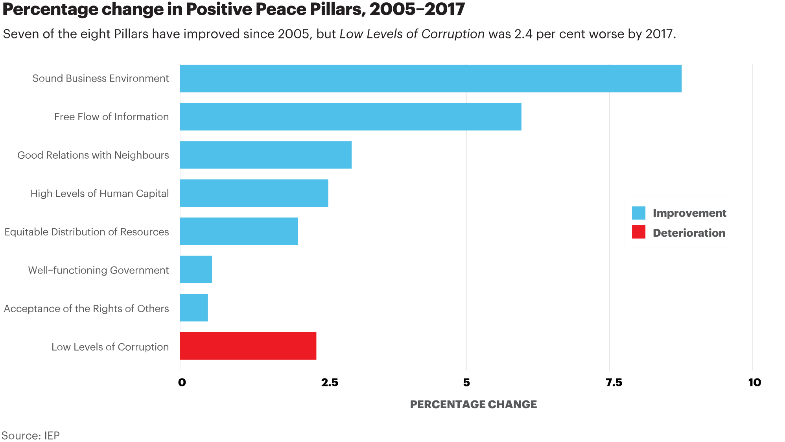 Changes in regional scores, 2005 - 2017
North America and MENA are the only regions that did not improve in Positive Peace between 2005 and 2017
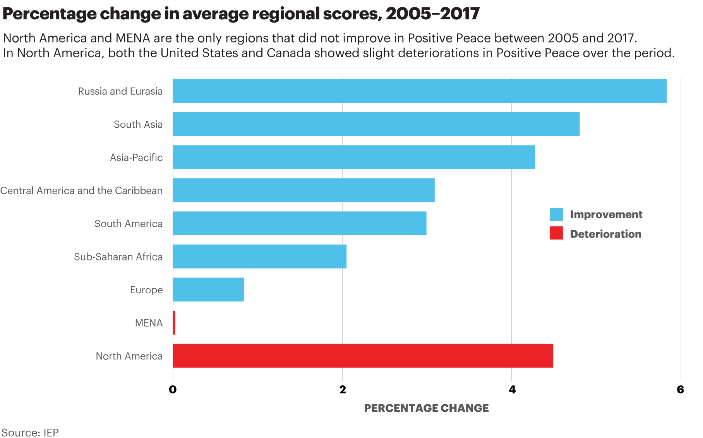 Global Percentage Change in Positive Peace
Sound Business Environment, Free Flow of Information, and Equitable Distribution of Resources improved significantly between 2005 and 2012
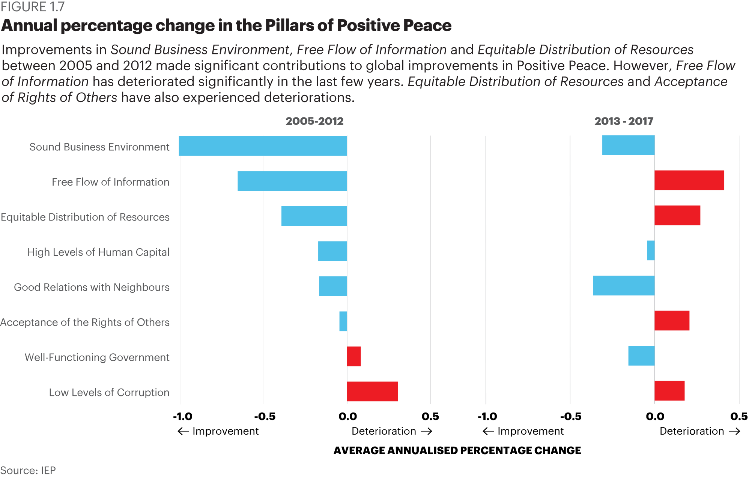 US and the World Percentage Score Changes
In the USA, six of the eight Pillars have deteriorated since 2005
United States
World
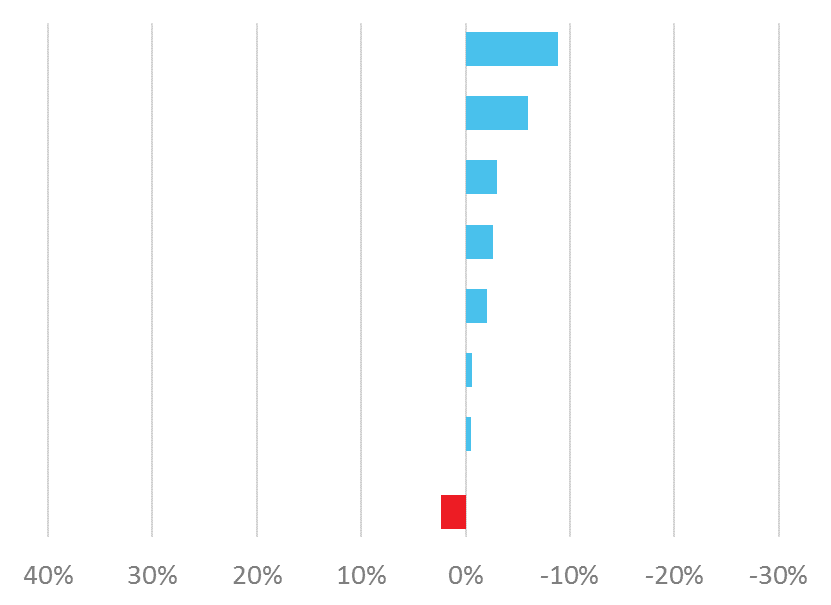 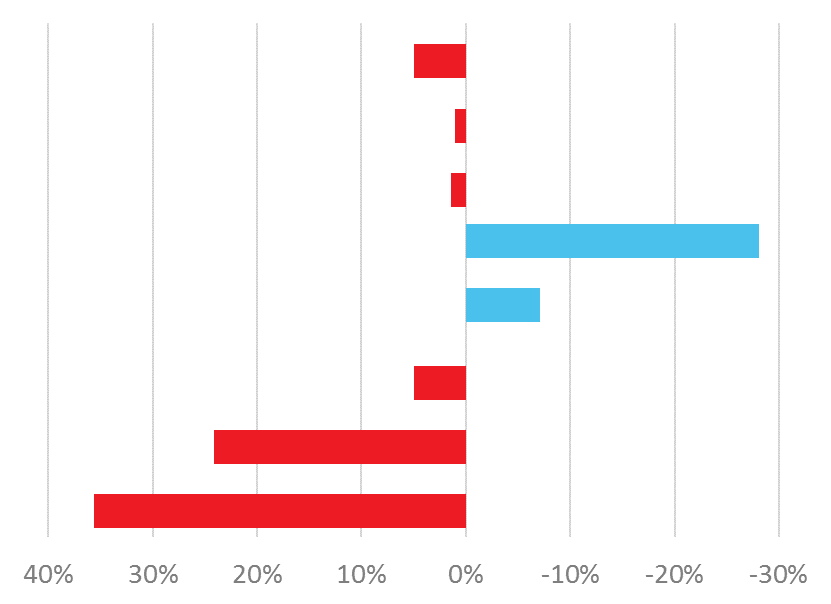 Sound Business Environment
Good Relations with Neighbours
Well-Functioning Government
High Levels of Human Capital
Equitable Distribution of Resources
Acceptance of the Rights of Others
Low Levels of Corruption
Free Flow of Information
Deterioration
Deterioration
Improvement
Improvement
PERCENTAGE CHANGE, 2005 - 2017
Source: IEP
US and the World Percentage Score Changes
Acceptance of the Rights of Others has experienced the largest deterioration
United States
World
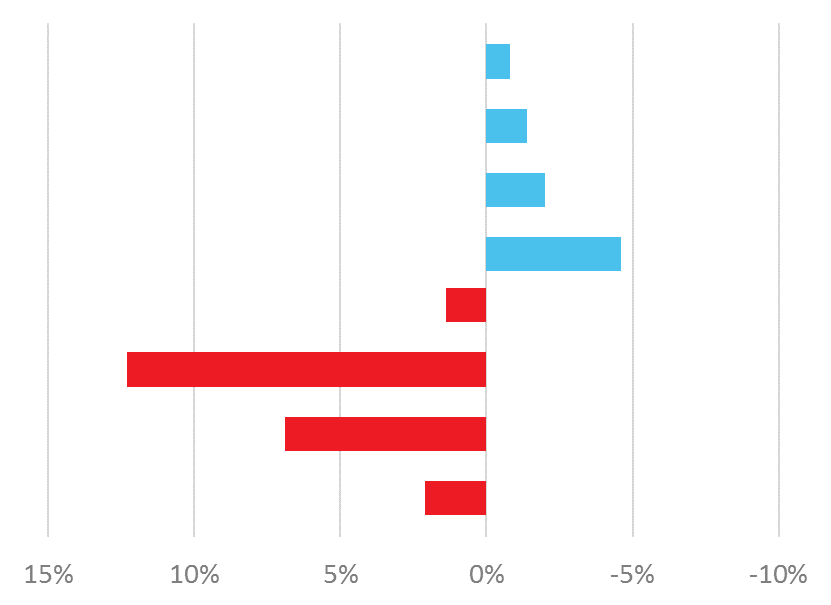 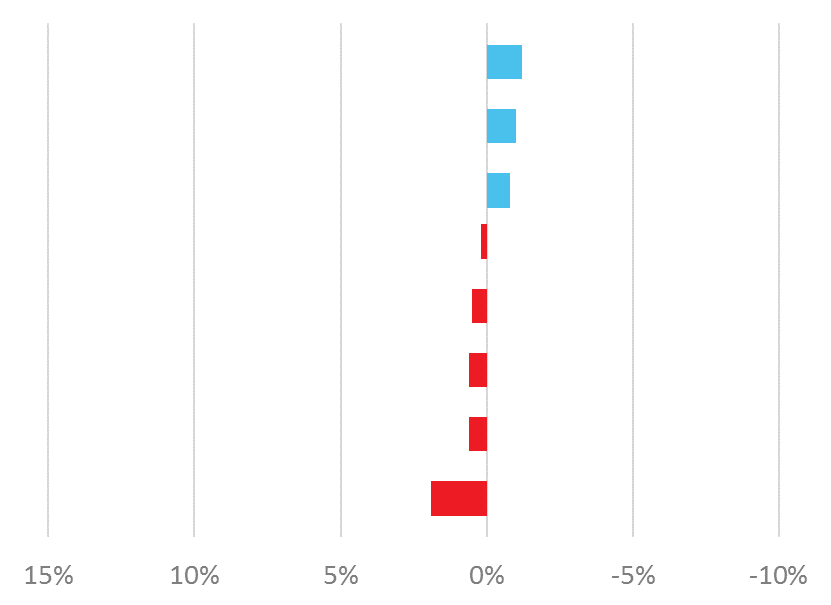 Sound Business Environment
Good Relations with Neighbours
Well-Functioning Government
High Levels of Human Capital
Equitable Distribution of Resources
Acceptance of the Rights of Others
Low Levels of Corruption
Free Flow of Information
Deterioration
Deterioration
Improvement
Improvement
PERCENTAGE CHANGE, 2013 - 2017
Source: IEP
Europe and the World Percentage Score Changes
In Europe, five of the eight Pillars have deteriorated since 2005
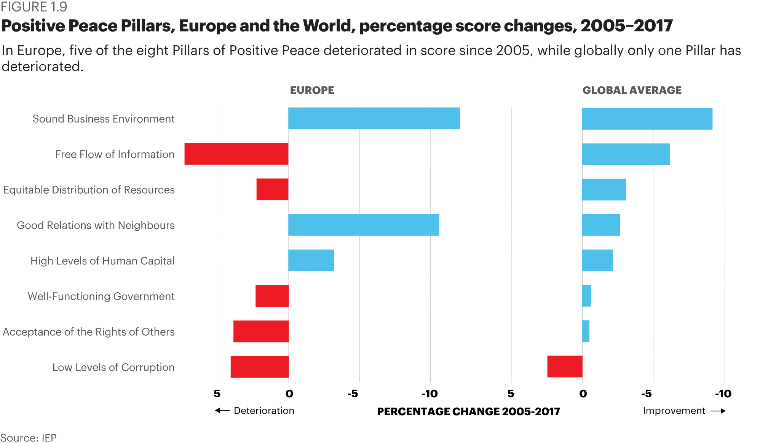 Europe and the World Percentage Score Changes
Europe deteriorated on Equitable distribution of resources and Acceptance of the rights of others more than the global average
Europe
Global Average
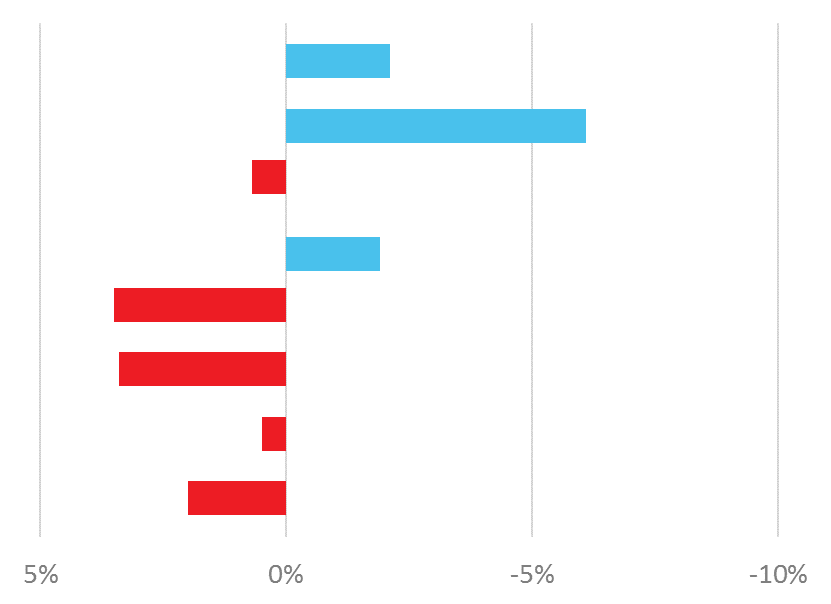 Sound Business Environment
Good Relations with Neighbours
Well-Functioning Government
High Levels of Human Capital
Equitable Distribution of Resources
Acceptance of the Rights of Others
Low Levels of Corruption
Free Flow of Information
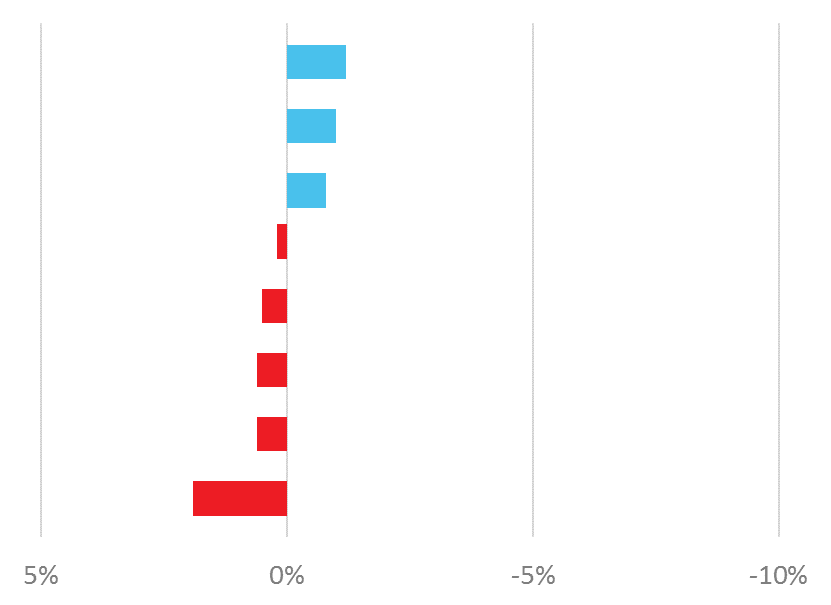 Deterioration
Deterioration
Improvement
Improvement
PERCENTAGE CHANGE, 2013 - 2017
Source: IEP
Perceptions of the Most Important Issues in the EU
Between 2010 and 2016, the percentage of people reporting immigration as the most important issue more than tripled
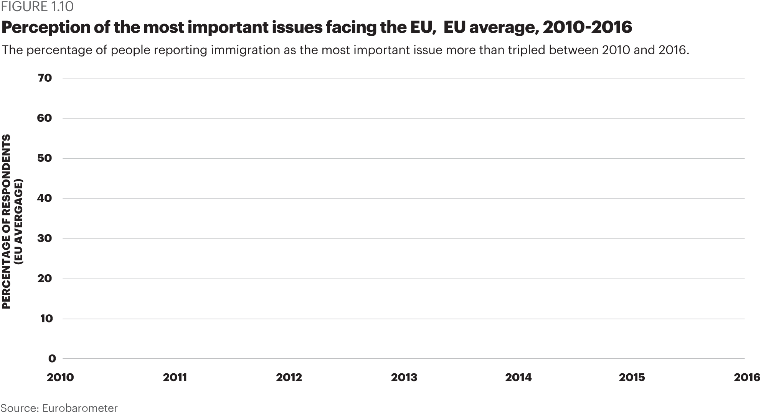 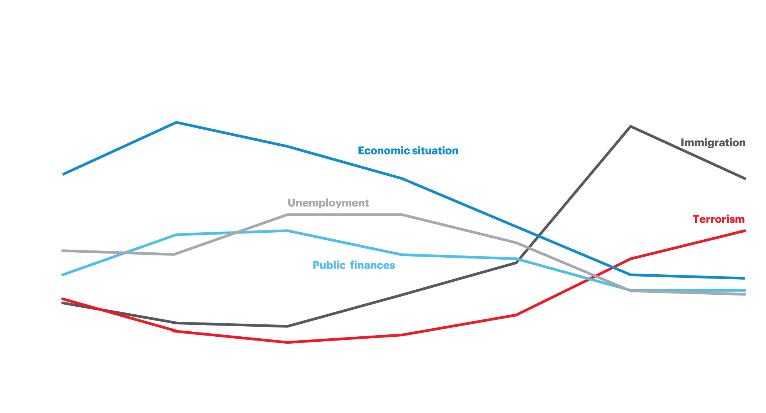 Largest Changes in Positive Peace, 2005 - 2017
Cote d’Ivoire and Georgia recorded the largest improvements while Syria experienced the largest deterioration
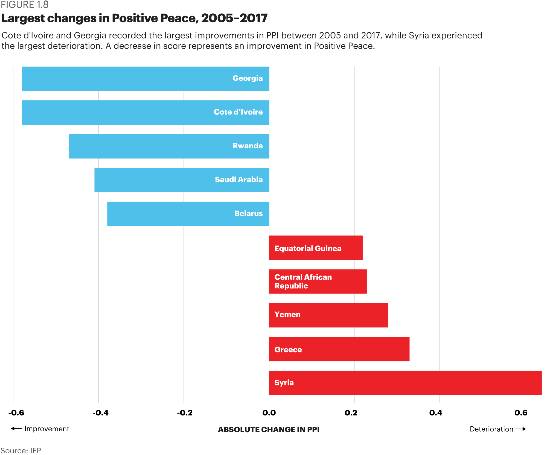 04.
Positive Peace Index
Benefits of Positive Peace
Positive Peace and GDP per Capita, 2005-2016
Every one per cent improvement in Positive Peace is associated with a 2.9 per cent growth in GDP per capita
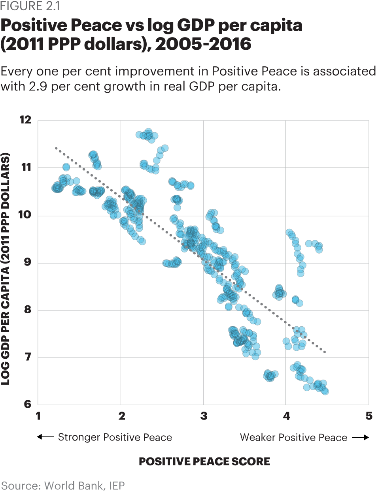 Positive Peace and GDP per capita, 2018
On average, across all levels of country income, every one index point improvement in the Positive Peace Index is associated with a 2.54 percentage point rise in GDP per capita.
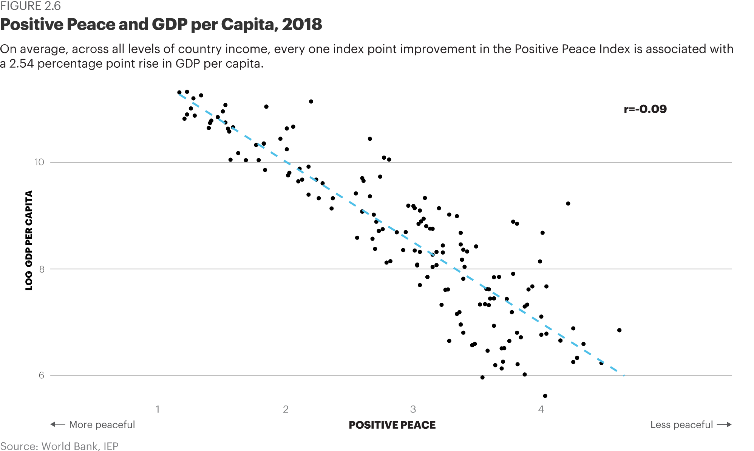 Credit Ratings and Positive Peace, 2009-2018
Credit ratings for countries improving in Positive Peace are more likely to change positively or remain stable than for countries in which the PPI deteriorates.
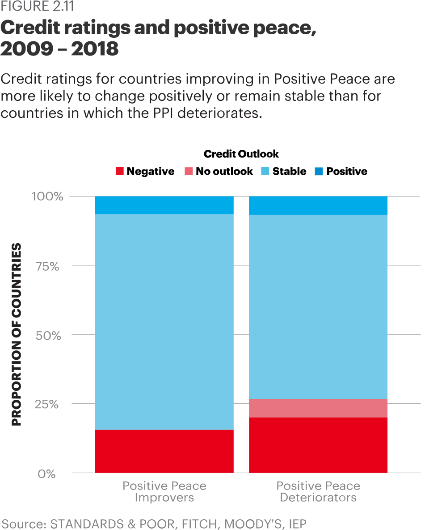 Frequency of Natural Disasters, 2005 - 2015
Low Positive Peace countries experience 13 times more fatalities from natural disasters compared to high Positive Peace countries
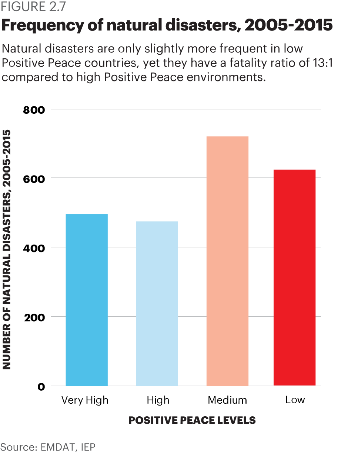 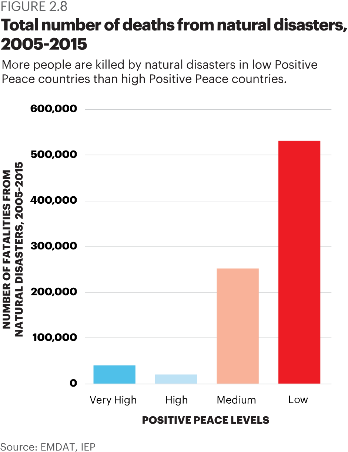 Distribution of Endogenous Shocks, 2005 - 2015
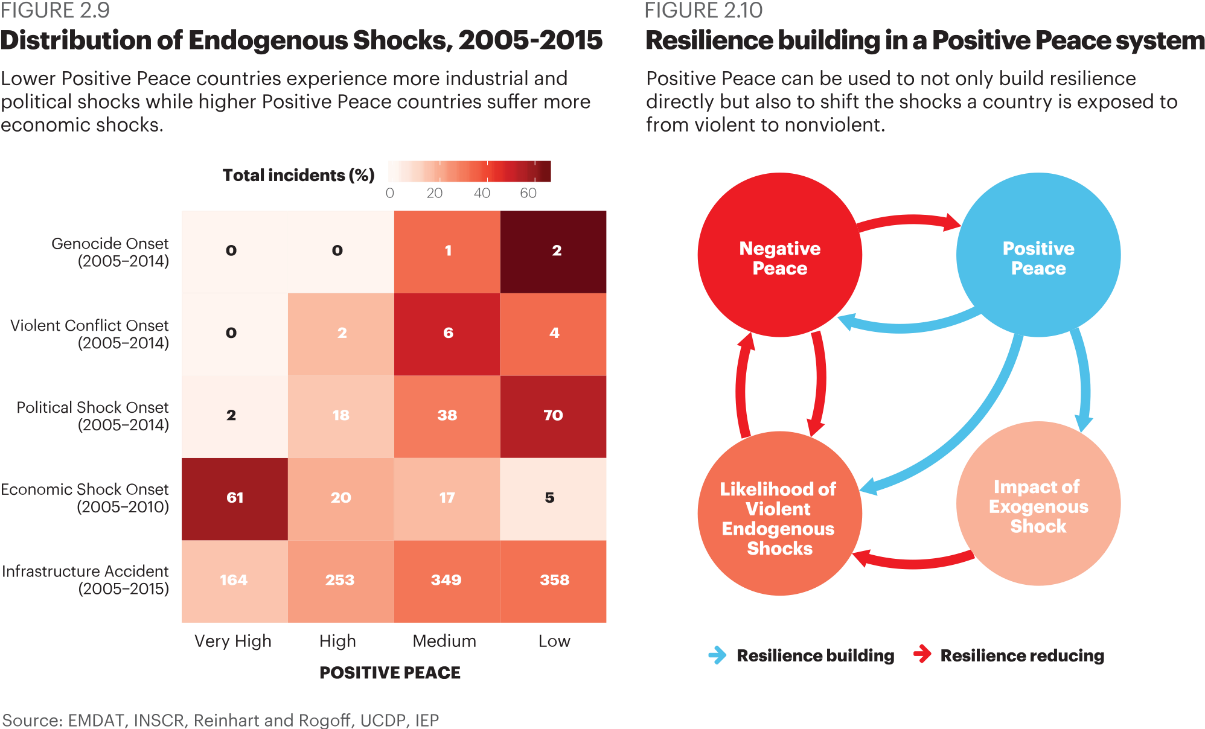 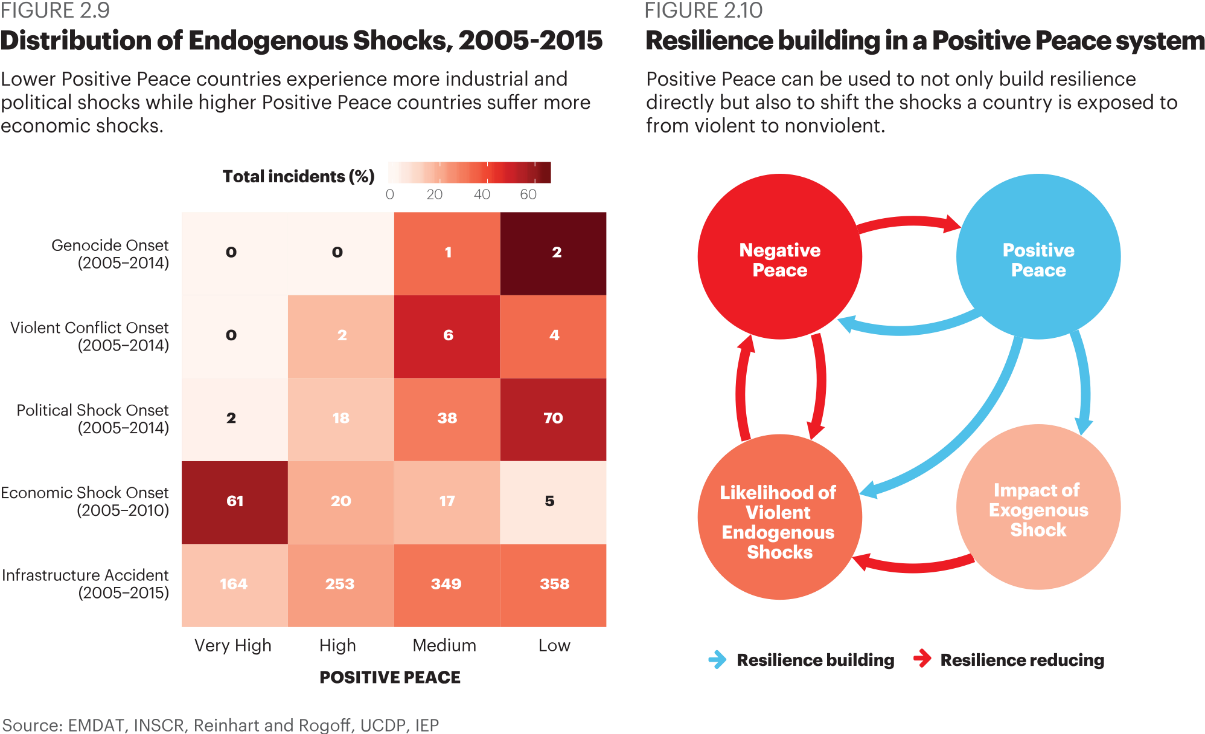 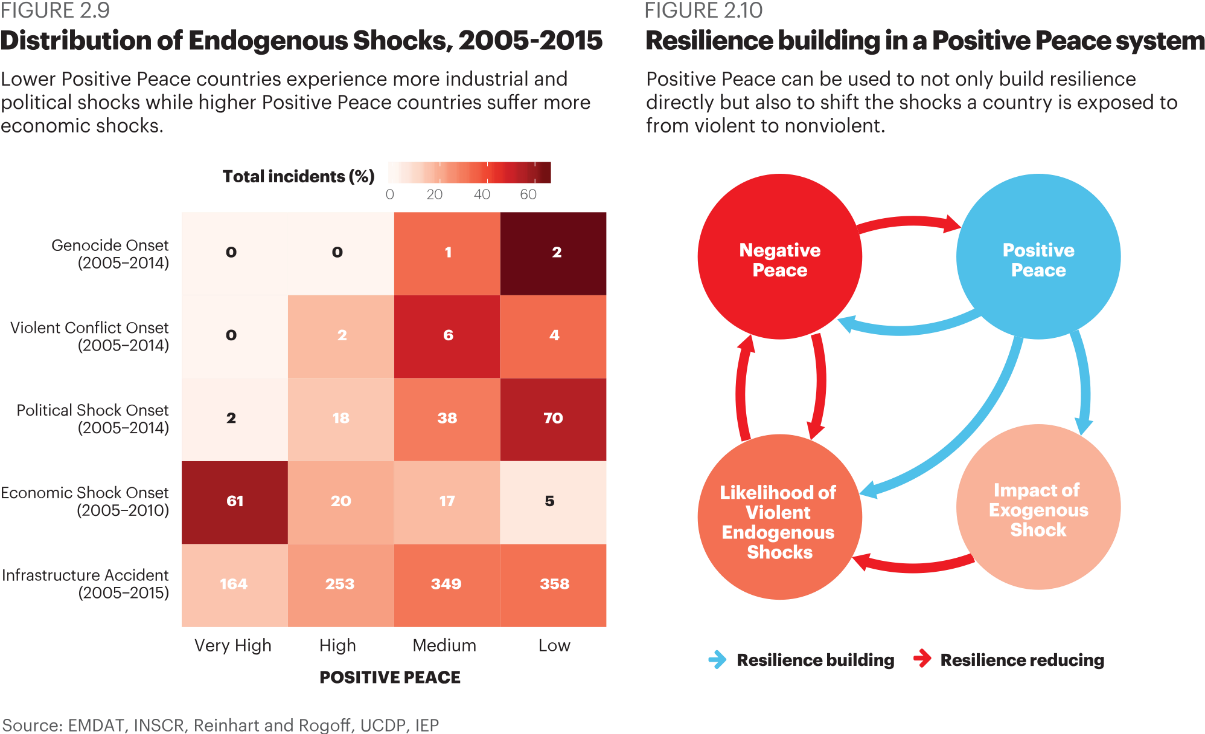 High
Medium
Low Peace
High Peace
POSITIVE PEACE
05.
Positive Peace Index
Economic Impact of Peace
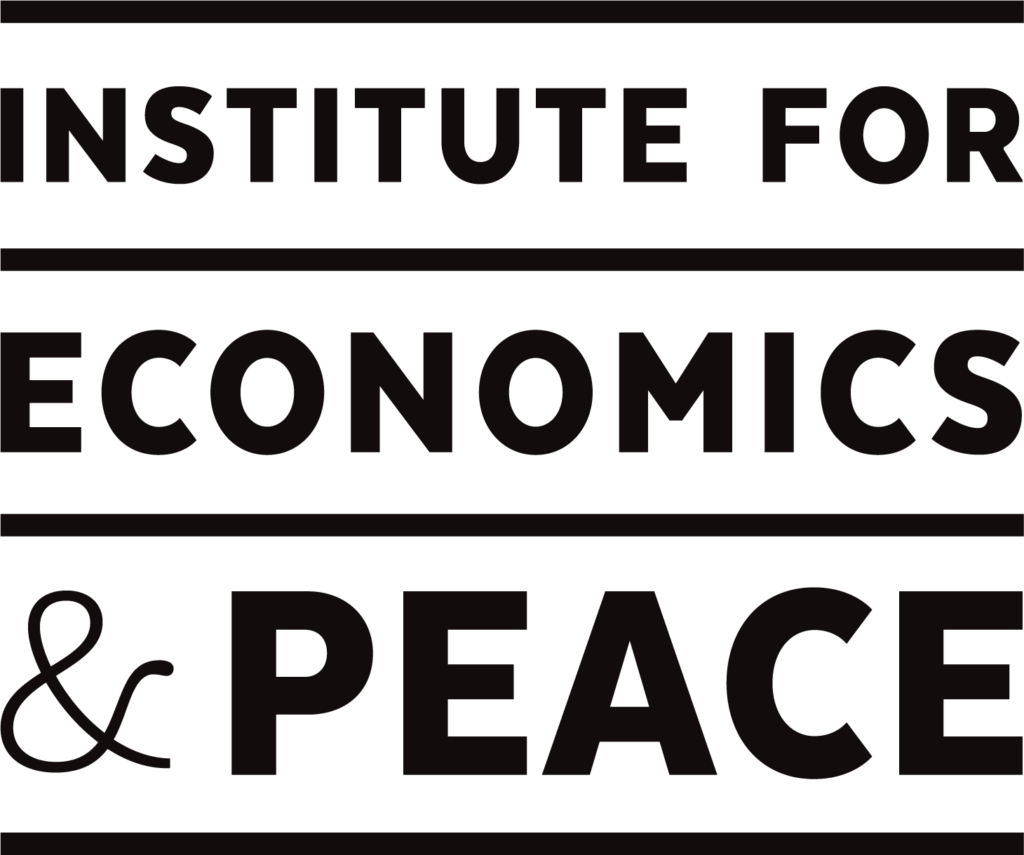 The global cost of violence, 2017
Deaths from conflict and terrorism peaked in 2014
$14.1
TRILLION
Which is equivalent to 
11.2%
of total world GDP 
OR 
$1853
per person
If the world decreased 
violence by 10%...
$1.41 TRILLION
could be directed to 
other economic activities
The global cost of violence, 2017
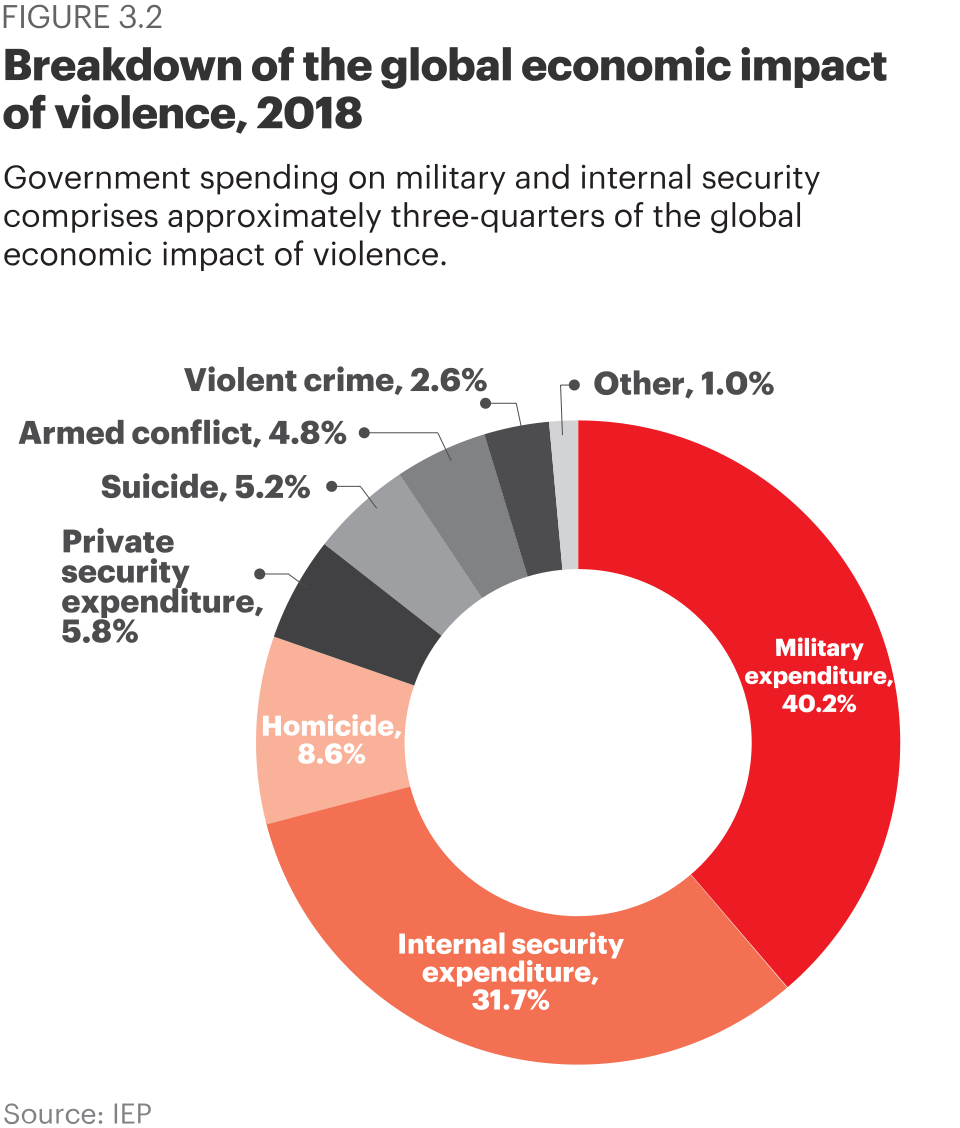 A 1% reduction in the cost of violence is the equivalent to:
1%
total global Official Development Assistance in 2017
A 10% reduction in the cost of violence is the equivalent to:
10%
The global total Foreign Direct Investment in 2018
The size the combined economies of Switzerland, Ireland and Denmark
Global economic impact of violence
“
In the last 70 years, annual GDP growth has been three times higher in highly peaceful countries compared to those with low levels of peace.
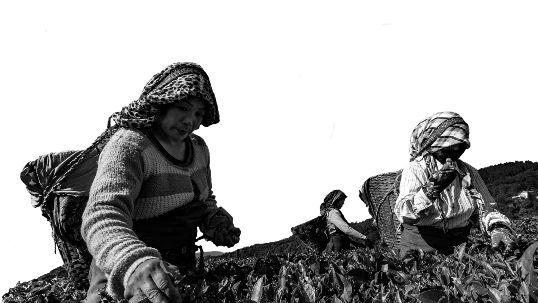 GPI and GDP per capita growth
Countries with very high level of peace, on average achieved nearly three times higher GDP per capita growth compared to the least peaceful countries since 1960.
GPI and lower levels of inflation
Historically, inflation levels have been three times lower in highly peaceful countries.
Long-term median inflation in very high peace countries was 3.5% compared to 9.7% in very low peace countries.
GPI and lower interest rates
Historically interest rates have been twice as high in the least peaceful countries.
The average interest rate in the most peaceful countries was 8.7%, compared to 20% in very low peace countries.
Correlation to Common Development Goals
There are strong correlations between the PPI and other measures of development
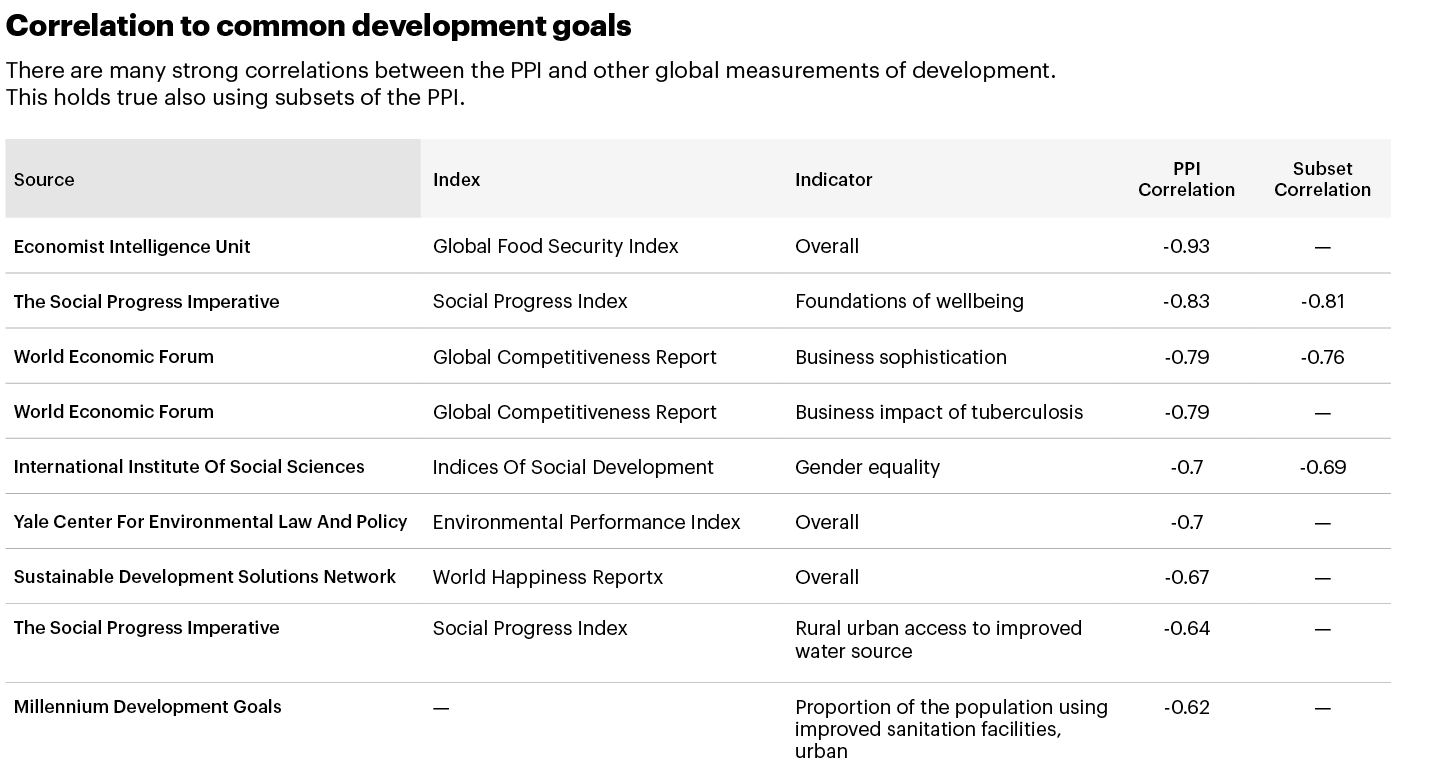 05.
Positive Peace Index
Positive Peace & GPI Score
Improvements in one Pillar only
Improvements in one Pillar only results in a higher likelihood of deteriorations in peace
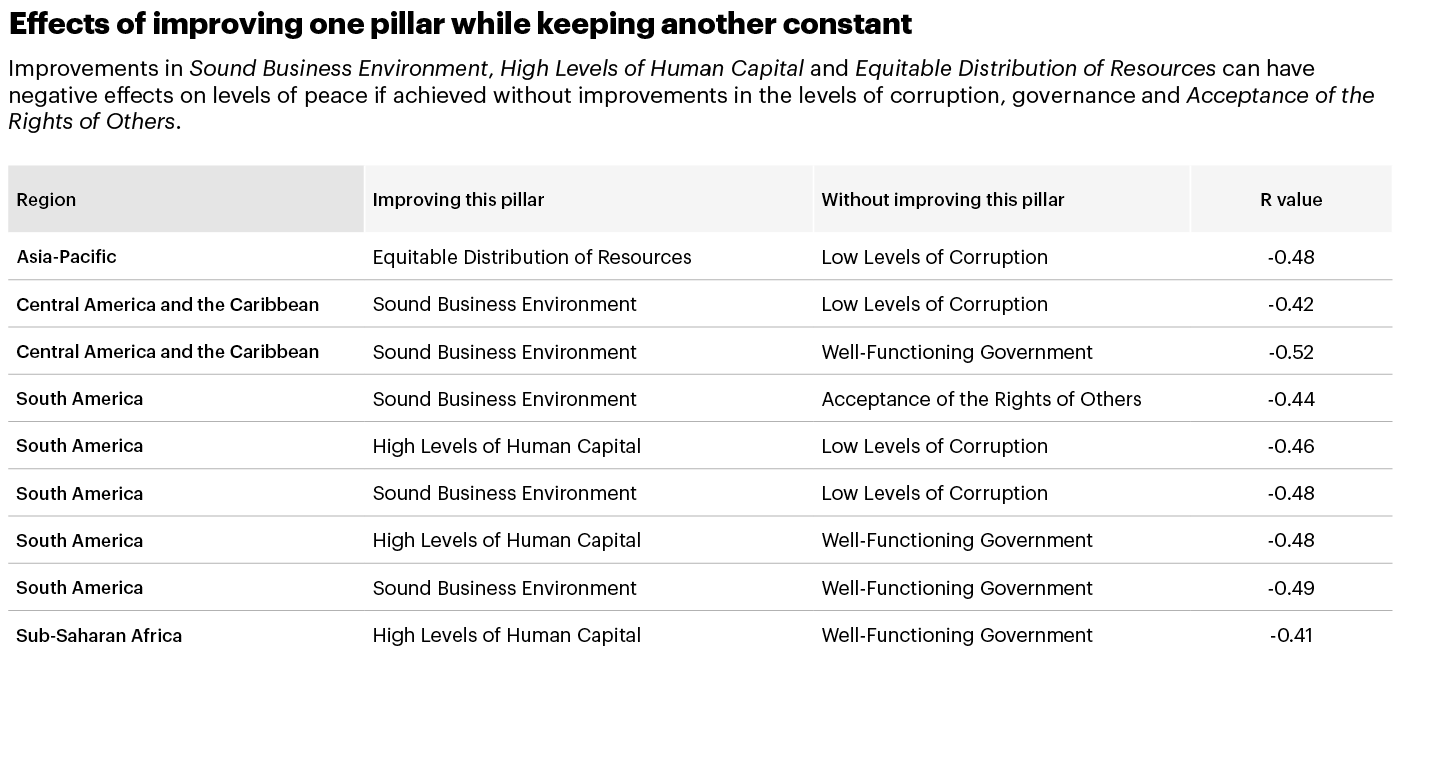 Indicators associated with improvements in GPI
Improvements in connectivity, material well-being, the economy, gender equality and youth development are common leading indicators of improvements in Positive Peace
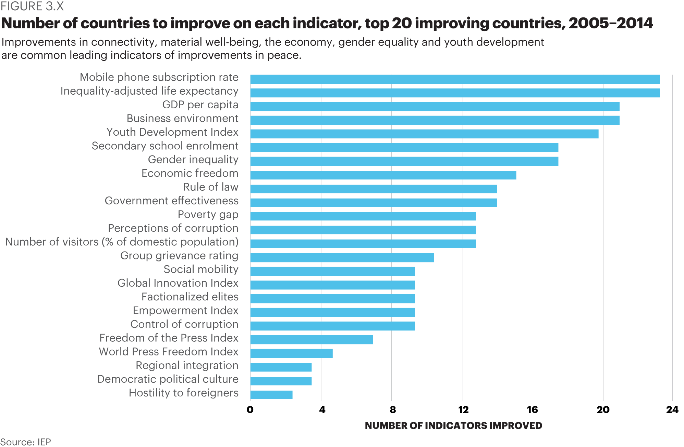 Indicators associated with deteriorations in GPI
Deteriorations in press freedom, tensions between groups, social mobility and corruption are leading indicators of deteriorations in peace
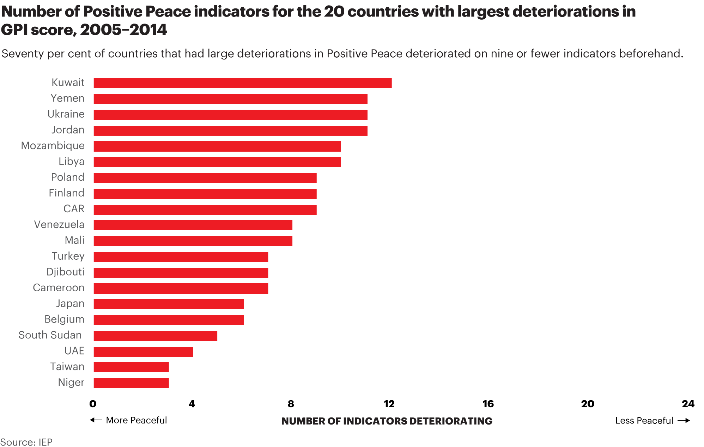 06.
Positive Peace Index
Using and Creating Positive Peace
Correlation between Positive Peace and GPI Score
Low Levels of Corruption is the only Pillar that is strongly significant across all three levels of peacefulness
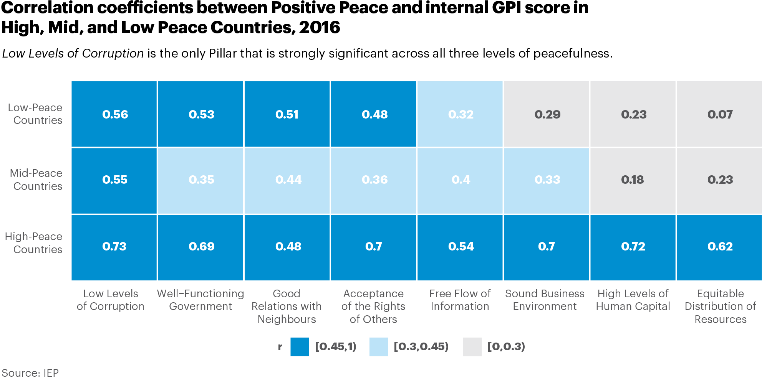 Correlation to Common Development Goals
Positive Peace – Predicting changes in peace and economic performance 2007 to 2014
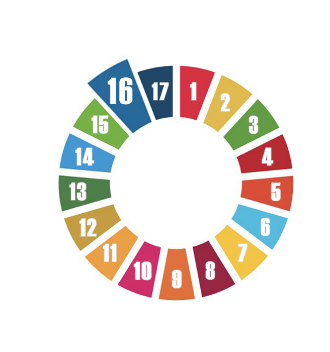 SDG16
Falls in Positive peace preceded falls in GPI score

Falls in Positive Peace precede falls in many macro economic indicators

Improvements in Positive Peace precede improvements in GPI score

Improvements in Positive Peace precede improvements in many macro economic indicators.
Correlation to Common Development Goals
Positive Peace - Predicting changes in peace and economic performance 2007 to 2014
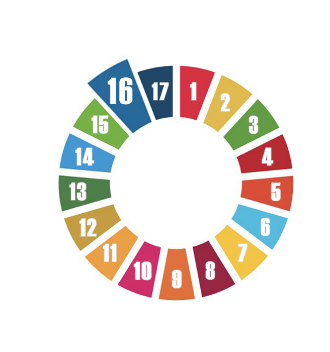 SDG16
Countries that improve in Positive Peace since 1996 have 2% higher GDP growth than countries that deteriorate in Positive Peace

Countries that improved in Positive Peace saw exchange rates improve by 1.9% compared to -0.2% for countries that deteriorated in Positive Peace.

Countries that deteriorated significantly in Positive Peace had a fall in their credit rating of 4.5 points on average – Non OECD

Every 1% improvement in Positive Peace is associated with 2.9% per cent growth in real GDP per capita from 2005 to 2016.
Global Positive Peace activities
Positive Peace Workshops with 17 partners
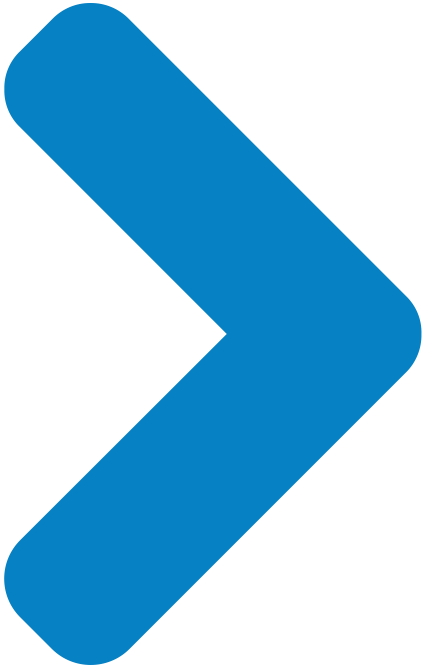 Workshops in Uganda, Kenya, Columbia, Libya, Thailand, Mexico, Cambodia, Australia… more
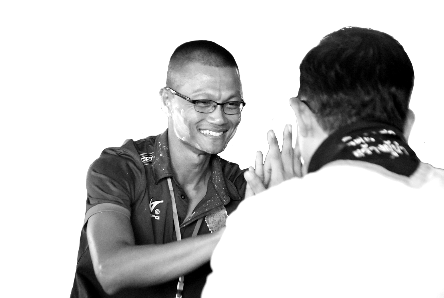 Training a million people on Positive Peace
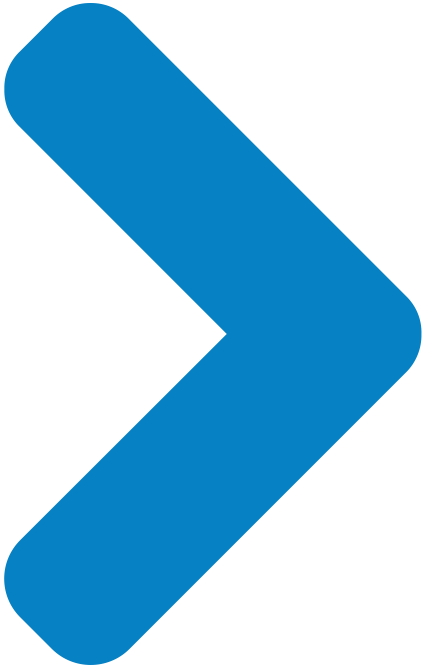 Created over 1500 IEP ambassadors in 106 countries
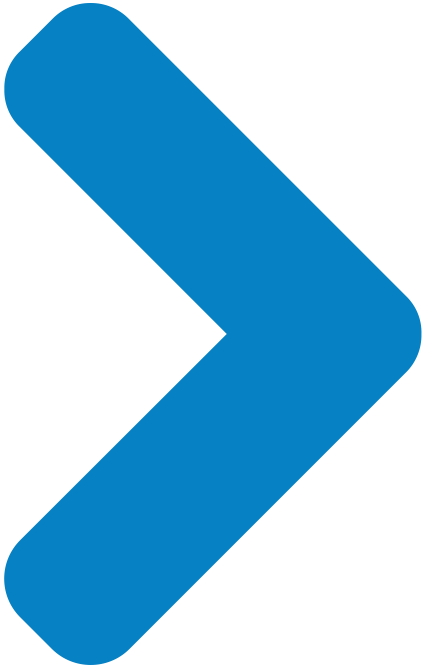 Developing masters course with Blanquerna
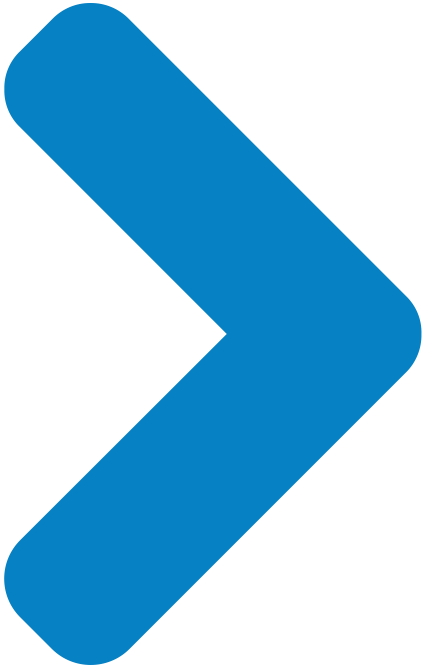 [Speaker Notes: Large scale workshops.
Such as those that are currently underway in Colombia. Funded by Rotary Global grant
An example is the workshop in Mexico in 2017 – with 304 participants.]
Project example of Positive Peace
Literacy project post Rotary workshop in Uganda
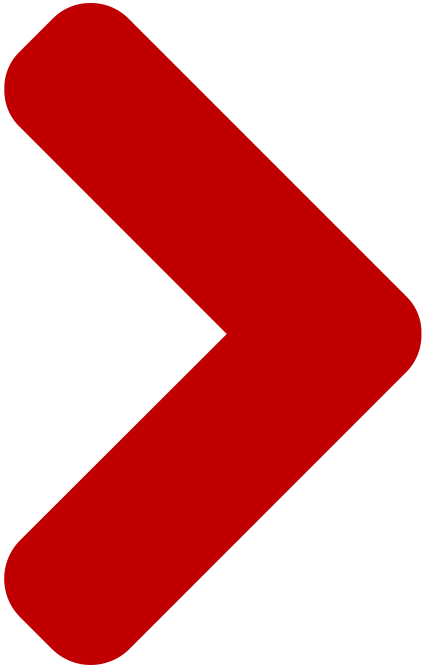 Jude Kakuba – Rotaract Club of Kampala Ssese Islands.
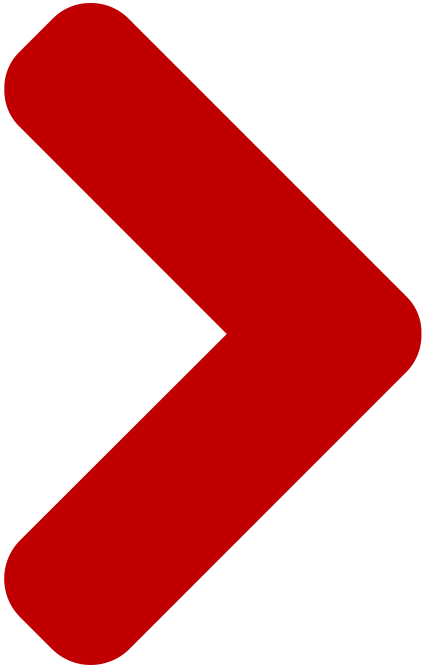 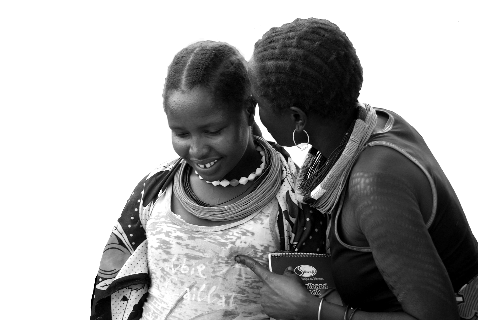 Outcome:
Before implementation of the project, 51.5% achieved poor results
After implementation of the project, 67.8% of the candidates achieved desirable results. 
Number of students enrolled jumped by 38.5%.
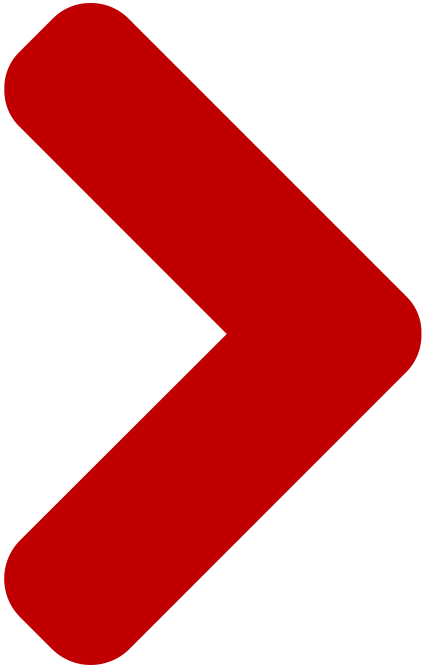 Ugandan school example
Well-functioning government – including local community leaders on the planning and implementation committee.
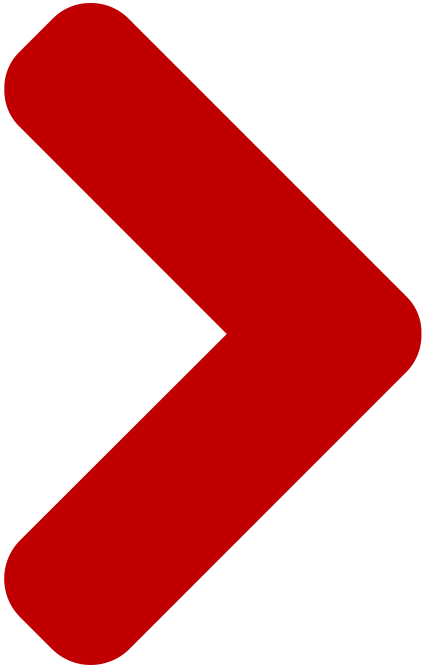 Sound business environment -Has been addressed through construction of classroom blocks.
Equitable distribution - provision of scholastic material for all
Acceptance of the rights of others – provision of sanitary pads for girls
Good relations with neighbours – planting fruit trees and porridge lunch
Free flow of information – partnered with local radio station
High level of human capital – provided medical checks and class room construction
Low levels of corruption – branding donated items and setting up committee to monitor
[Speaker Notes: Large scale workshops.
Such as those that are currently underway in Colombia. Funded by Rotary Global grant
An example is the workshop in Mexico in 2017 – with 304 participants.]
Ugandan school example
Well-functioning government – including local community leaders on the planning and implementation committee.
Sound business environment - Has been addressed through construction of classroom blocks.
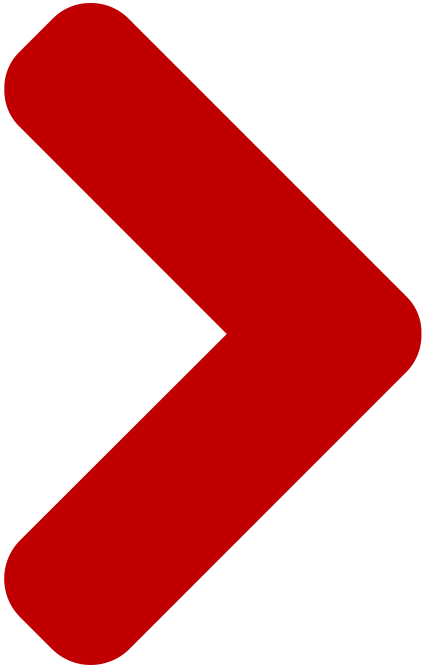 Equitable distribution - provision of scholastic material for all
Acceptance of the rights of others – provision of sanitary pads for girls
Good relations with neighbours – planting fruit trees and porridge lunch
Free flow of information – partnered with local radio station
High level of human capital – provided medical checks and class room construction
Low levels of corruption – branding donated items and setting up committee to monitor
[Speaker Notes: Large scale workshops.
Such as those that are currently underway in Colombia. Funded by Rotary Global grant
An example is the workshop in Mexico in 2017 – with 304 participants.]
Ugandan school example
Well-functioning government – including local community leaders on the planning and implementation committee.
Sound business environment -Has been addressed through construction of classroom blocks.
Equitable distribution - provision of scholastic material for all
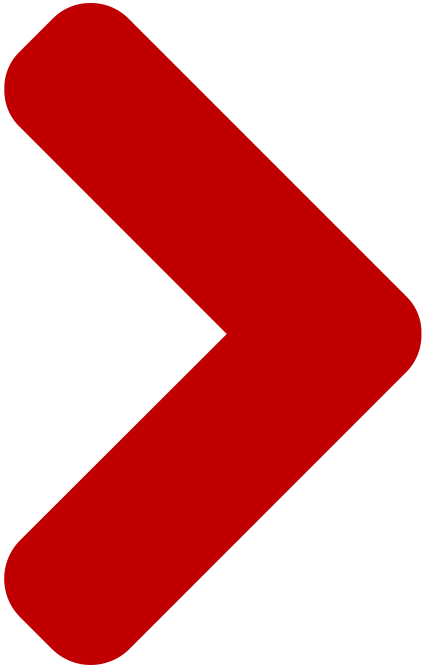 Acceptance of the rights of others – provision of sanitary pads for girls
Good relations with neighbours – planting fruit trees and porridge lunch
Free flow of information – partnered with local radio station
High level of human capital – provided medical checks and class room construction
Low levels of corruption – branding donated items and setting up committee to monitor
[Speaker Notes: Large scale workshops.
Such as those that are currently underway in Colombia. Funded by Rotary Global grant
An example is the workshop in Mexico in 2017 – with 304 participants.]
Ugandan school example
Well-functioning government – including local community leaders on the planning and implementation committee.
Sound business environment -Has been addressed through construction of classroom blocks.
Equitable distribution - provision of scholastic material for all
Acceptance of the rights of others – provision of sanitary pads for girls
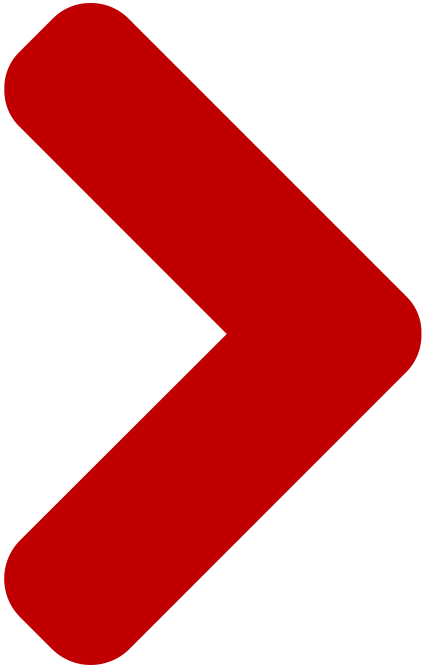 Good relations with neighbours – planting fruit trees and porridge lunch
Free flow of information – partnered with local radio station
High level of human capital – provided medical checks and class room construction
Low levels of corruption – branding donated items and setting up committee to monitor
[Speaker Notes: Large scale workshops.
Such as those that are currently underway in Colombia. Funded by Rotary Global grant
An example is the workshop in Mexico in 2017 – with 304 participants.]
Ugandan school example
Well-functioning government – including local community leaders on the planning and implementation committee.
Sound business environment -Has been addressed through construction of classroom blocks.
Equitable distribution - provision of scholastic material for all
Acceptance of the rights of others – provision of sanitary pads for girls
Good relations with neighbours – planting fruit trees and porridge lunch
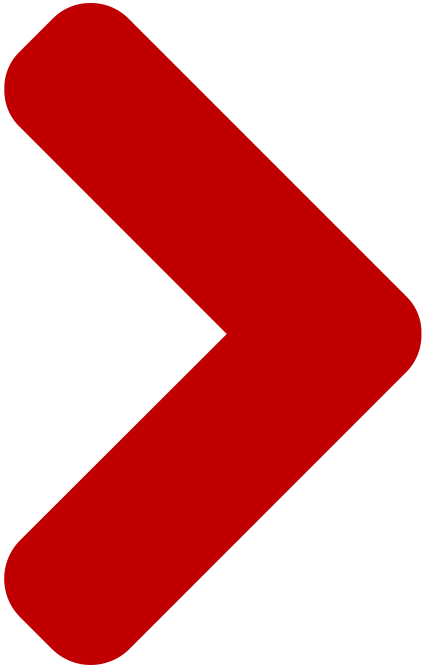 Free flow of information – partnered with local radio station
High level of human capital – provided medical checks and class room construction
Low levels of corruption – branding donated items and setting up committee to monitor
[Speaker Notes: Large scale workshops.
Such as those that are currently underway in Colombia. Funded by Rotary Global grant
An example is the workshop in Mexico in 2017 – with 304 participants.]
Ugandan school example
Well-functioning government – including local community leaders on the planning and implementation committee.
Sound business environment -Has been addressed through construction of classroom blocks.
Equitable distribution - provision of scholastic material for all
Acceptance of the rights of others – provision of sanitary pads for girls
Good relations with neighbours – planting fruit trees and porridge lunch
Free flow of information – partnered with local radio station
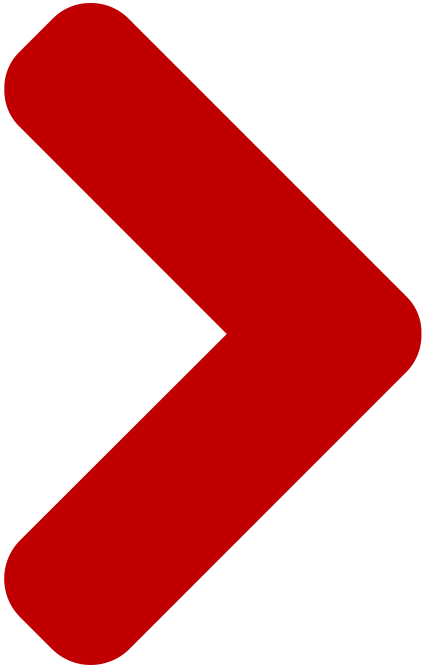 High level of human capital – provided medical checks and class room construction
Low levels of corruption – branding donated items and setting up committee to monitor
[Speaker Notes: Large scale workshops.
Such as those that are currently underway in Colombia. Funded by Rotary Global grant
An example is the workshop in Mexico in 2017 – with 304 participants.]
Ugandan school example
Well-functioning government – including local community leaders on the planning and implementation committee.
Sound business environment -Has been addressed through construction of classroom blocks.
Equitable distribution - provision of scholastic material for all
Acceptance of the rights of others – provision of sanitary pads for girls
Good relations with neighbours – planting fruit trees and porridge lunch
Free flow of information – partnered with local radio station
High level of human capital – provided medical checks and class room construction
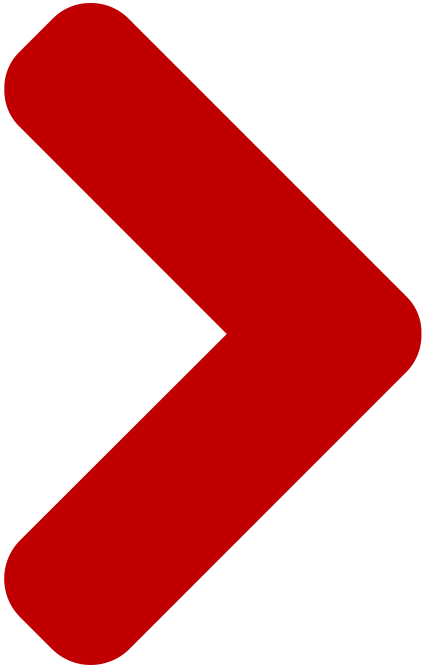 Low levels of corruption – branding donated items and setting up committee to monitor
[Speaker Notes: Large scale workshops.
Such as those that are currently underway in Colombia. Funded by Rotary Global grant
An example is the workshop in Mexico in 2017 – with 304 participants.]
Ugandan school example
Well-functioning government – including local community leaders on the planning and implementation committee.
Sound business environment -Has been addressed through construction of classroom blocks.
Equitable distribution - provision of scholastic material for all
Acceptance of the rights of others – provision of sanitary pads for girls
Good relations with neighbours – planting fruit trees and porridge lunch
Free flow of information – partnered with local radio station
High level of human capital – provided medical checks and class room construction
Low levels of corruption – branding donated items and setting up committee to monitor
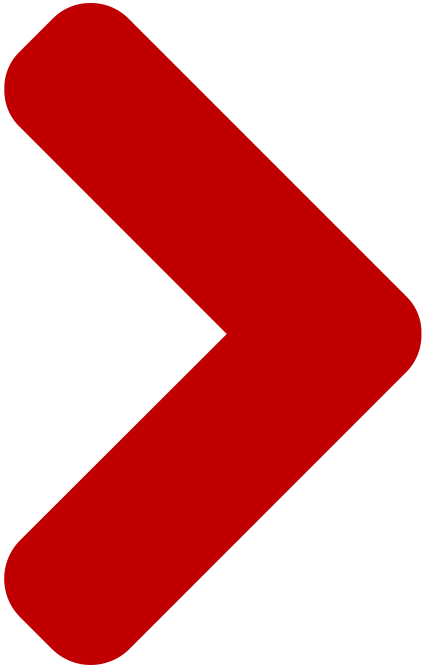 [Speaker Notes: Large scale workshops.
Such as those that are currently underway in Colombia. Funded by Rotary Global grant
An example is the workshop in Mexico in 2017 – with 304 participants.]
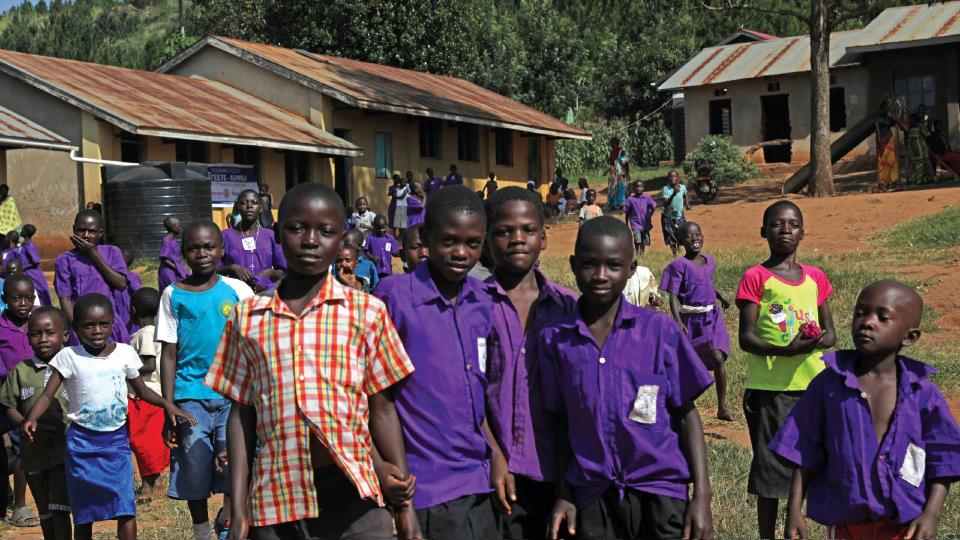 [Speaker Notes: Jude Kakuba – Rotaract Club of Kampala Ssese Islands.
Literacy project post Rotary workshop in Uganda

Acceptance of the rights of others – women's hygiene

Before implementation of the project, 48.5% of the candidates achieved the first 3 Divisions while 51.5% (the majority) achieved the other (undesirable) divisions. After implementation of the project, 67.8% of the candidates achieved the first 3 (desirable) divisions while 32.2% (the minority) achieved the other 3 (undesirable) divisions. The teachers confirmed that this improvement is a result of the scholastic materials such as study charts, teacher guides, mathematical sets and exercise books that were donated to the pupils. 

There has been a percentage increment of 38.5% in pupil enrolment since implementation of the first phase of the project due to the improved learning environment.]
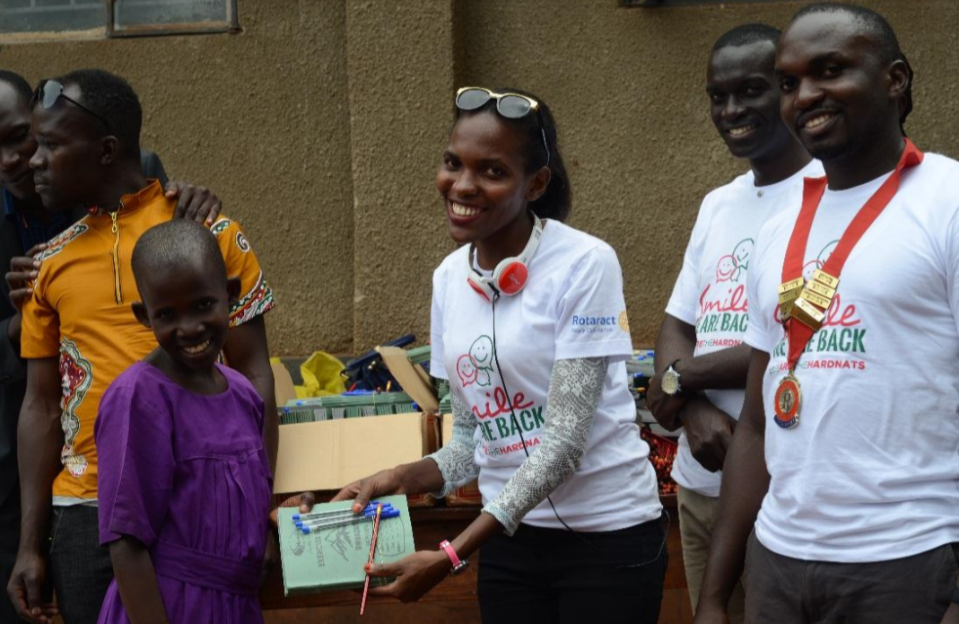 [Speaker Notes: Jude Kakuba – Rotaract Club of Kampala Ssese Islands.
Literacy project post Rotary workshop in Uganda

Acceptance of the rights of others – women's hygiene

Before implementation of the project, 48.5% of the candidates achieved the first 3 Divisions while 51.5% (the majority) achieved the other (undesirable) divisions. After implementation of the project, 67.8% of the candidates achieved the first 3 (desirable) divisions while 32.2% (the minority) achieved the other 3 (undesirable) divisions. The teachers confirmed that this improvement is a result of the scholastic materials such as study charts, teacher guides, mathematical sets and exercise books that were donated to the pupils. 

There has been a percentage increment of 38.5% in pupil enrolment since implementation of the first phase of the project due to the improved learning environment.]
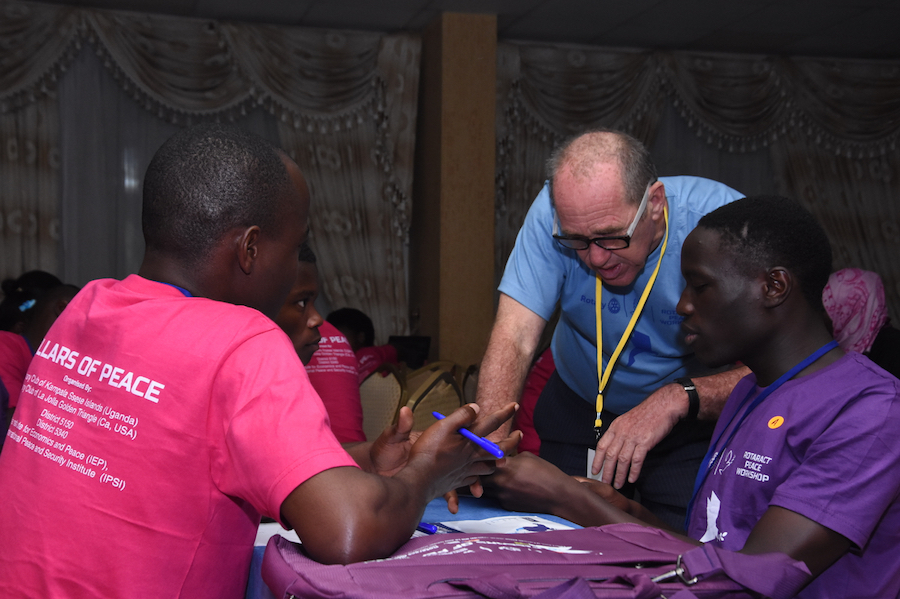 [Speaker Notes: Jude Kakuba – Rotaract Club of Kampala Ssese Islands.
Literacy project post Rotary workshop in Uganda

Acceptance of the rights of others – women's hygiene

Before implementation of the project, 48.5% of the candidates achieved the first 3 Divisions while 51.5% (the majority) achieved the other (undesirable) divisions. After implementation of the project, 67.8% of the candidates achieved the first 3 (desirable) divisions while 32.2% (the minority) achieved the other 3 (undesirable) divisions. The teachers confirmed that this improvement is a result of the scholastic materials such as study charts, teacher guides, mathematical sets and exercise books that were donated to the pupils. 

There has been a percentage increment of 38.5% in pupil enrolment since implementation of the first phase of the project due to the improved learning environment.]
Positive Peace Index - Summary
163
Measure and analyse peace
Measure and analyse peace
ACTION
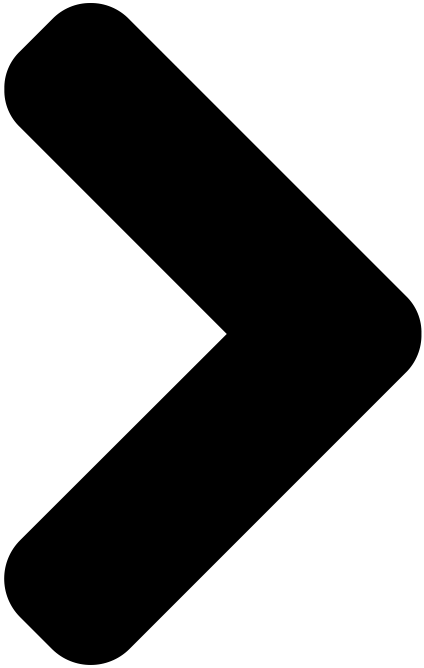 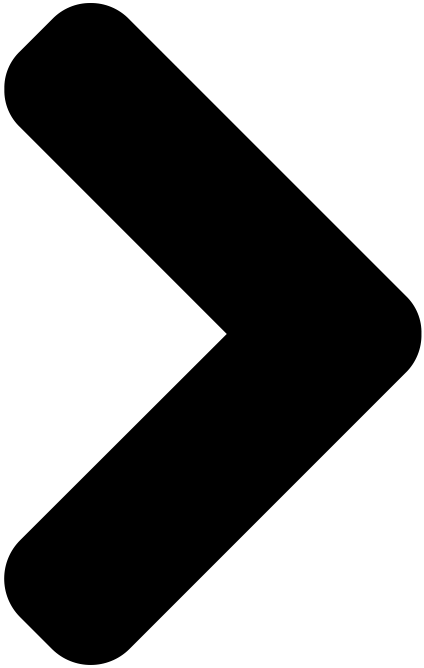 $
Lost opportunity cost
Factors that create peace
Better predictions
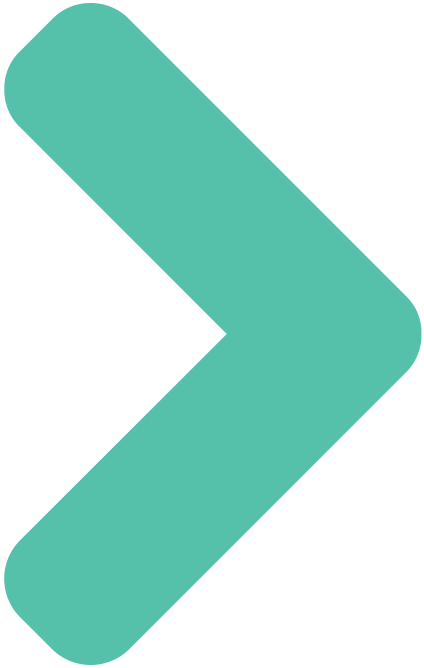 Better cost/benefit analysis
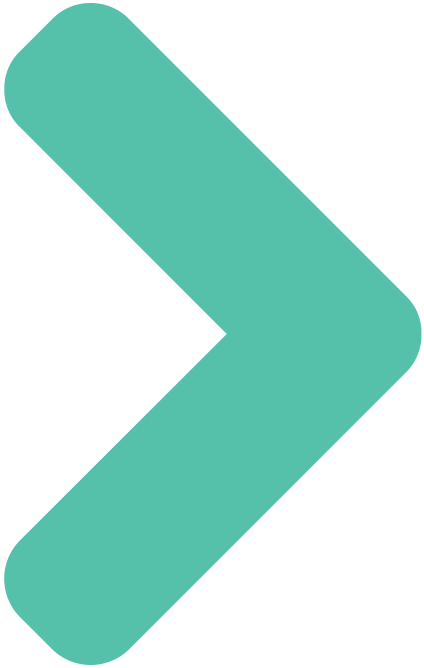 Better program outcomes
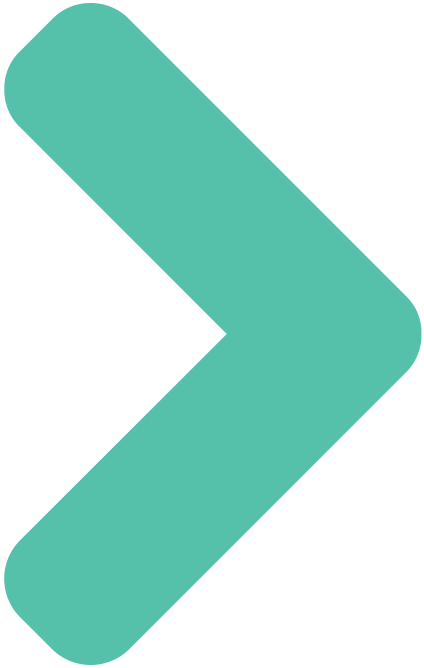 Connect with us
visionofhumanity.org
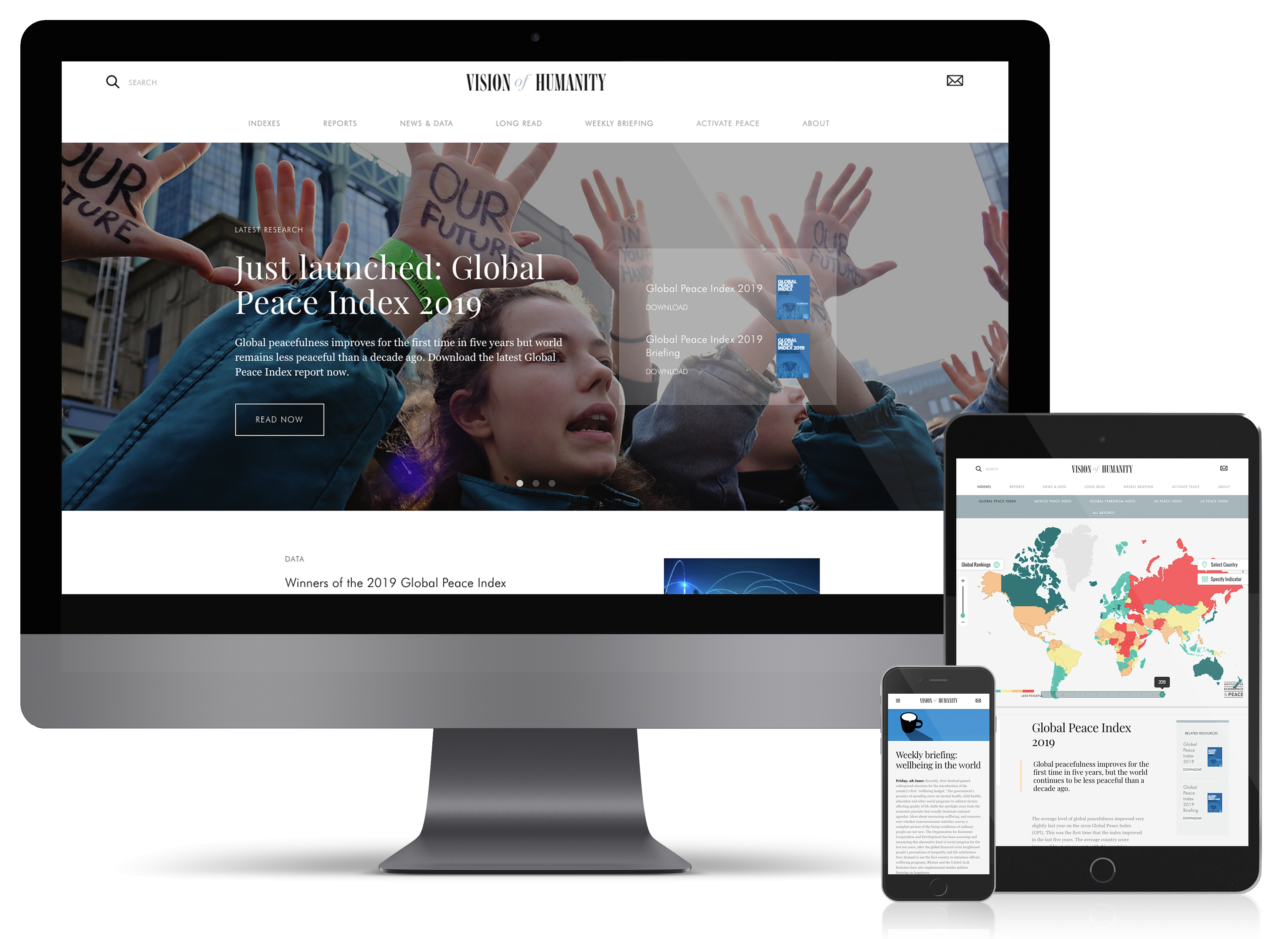 GlobalPeaceIndex
@GlobPeaceIndex
@GlobalPeaceIndex